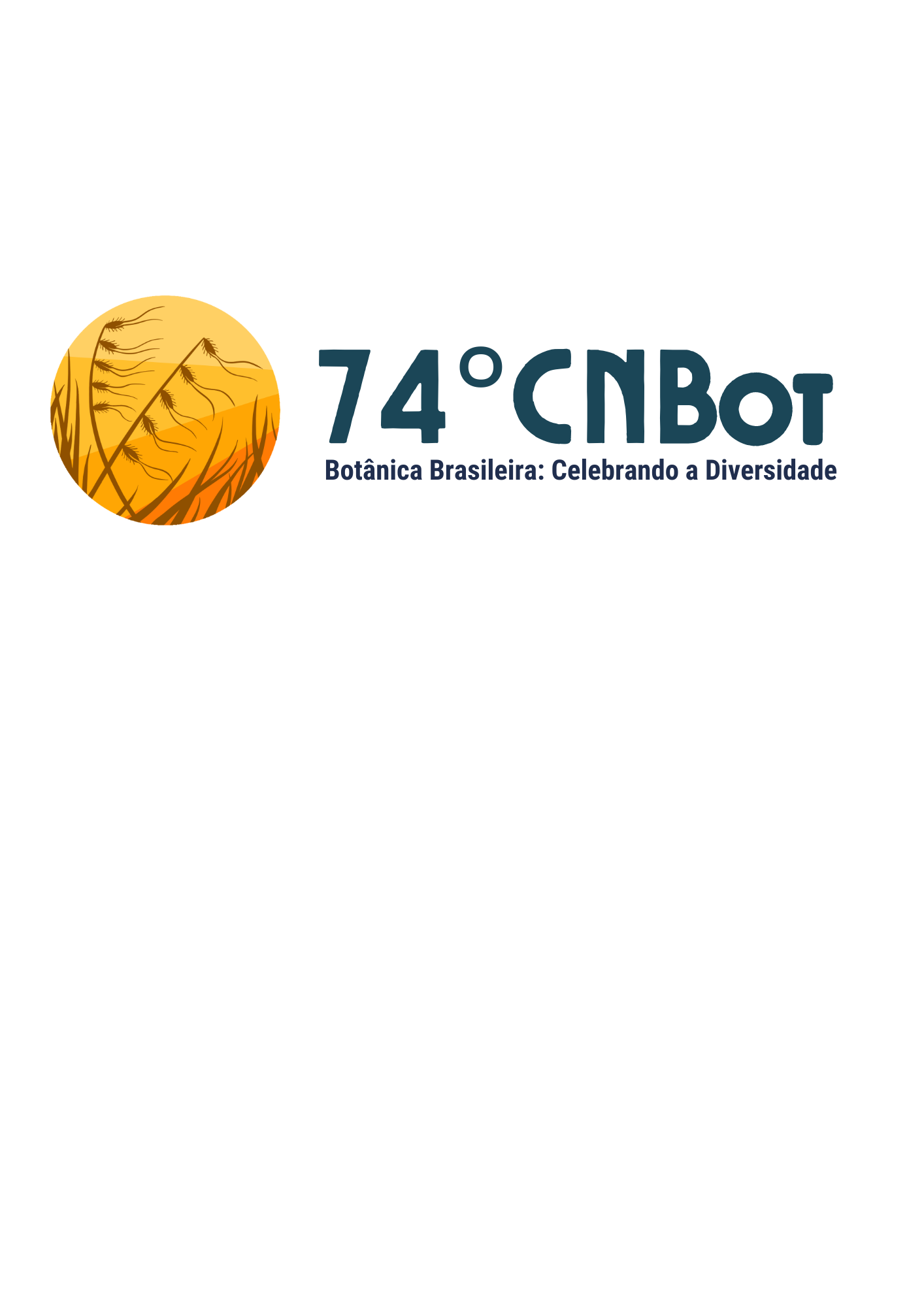 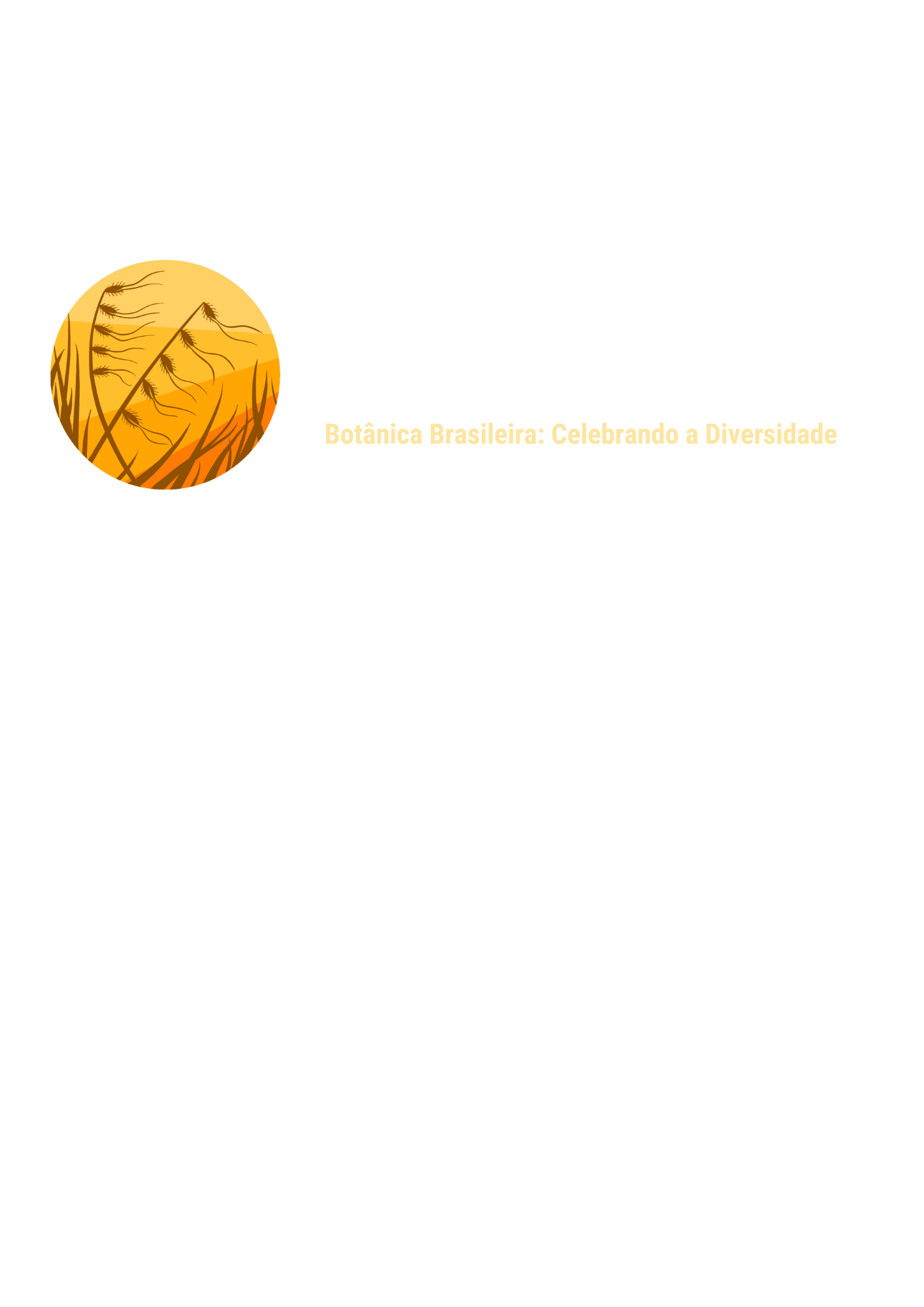 10 a 15 de novembro de 2024
 Brasília, Distrito Federal, Brasil
UM MODELO OPCIONAL DE PÔSTER PARA O 74° CONGRESSO NACIONAL DE BOTÂNICA
Munhoz, Cássia B.R.1,2★; Andrino, Caroline O.2; André, Thiago2
Programa de Pós Graduação em Ecologia, Universidade de Brasília; 
 Programa de Pós Graduação em Botânica, Universidade de Brasília; ★ 74cnbot@botanica.org.br
Introdução
Resultados
Não há uma modelo fixo para o pôster do 74°CNBot, apenas algumas orientações. Este arquivo é apenas uma sugestão e exemplificação de formato. 
	Seja efetivo na disposição visual dos dados. Inclua no pôster: Introdução, Métodos, Resultados e Conclusão. Evite focar os métodos; os resultados e implicações são mais relevantes. E lembre-se: priorize figuras e fluxogramas a textos.
Utilize gráficos, figuras e textos, preferencialmente coloridos, bem distribuídos ao longo do pôster (evite número excessivo de cores e considere cores visíveis a daltônicos, especialmente nas figuras e mapas).
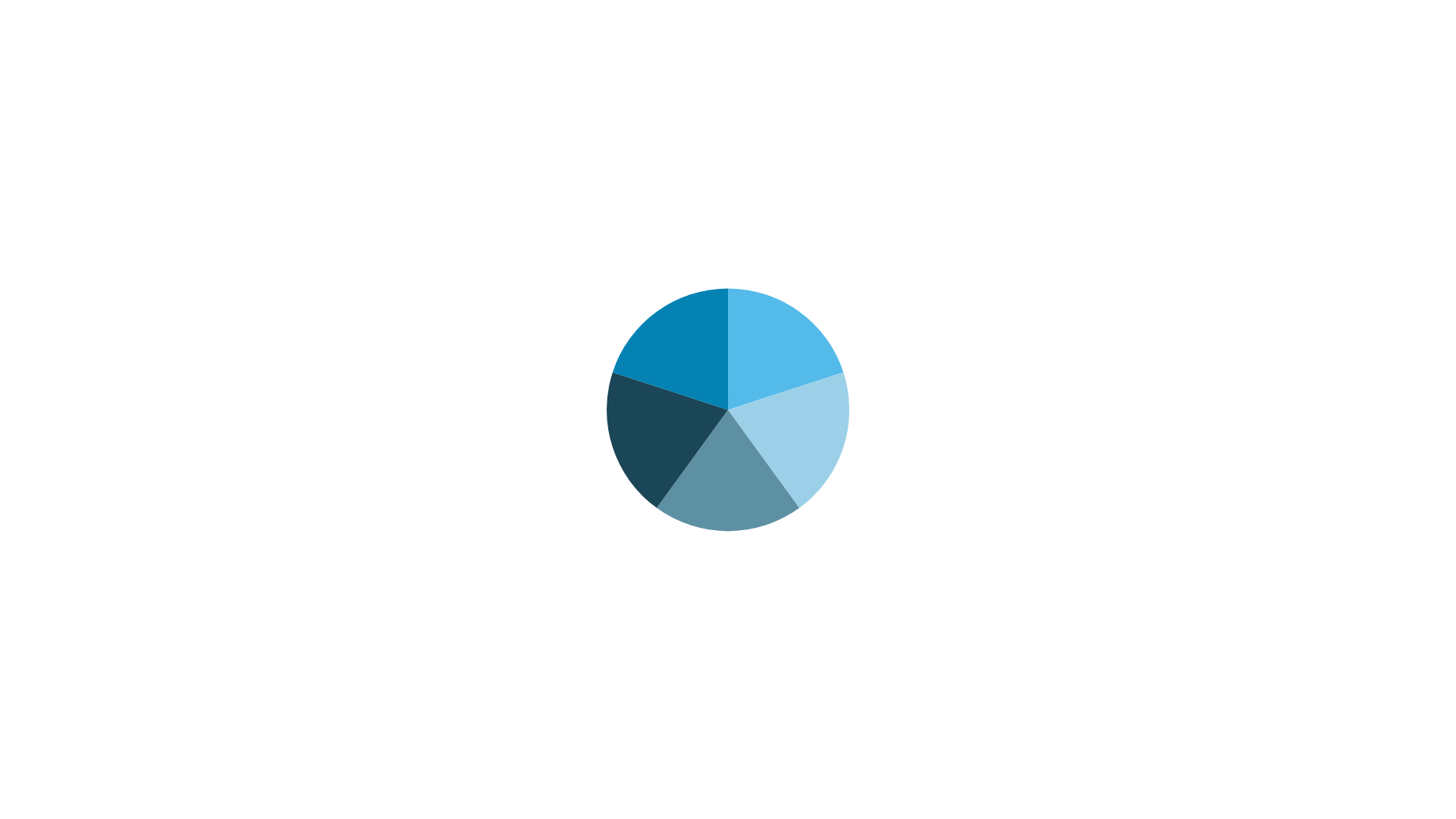 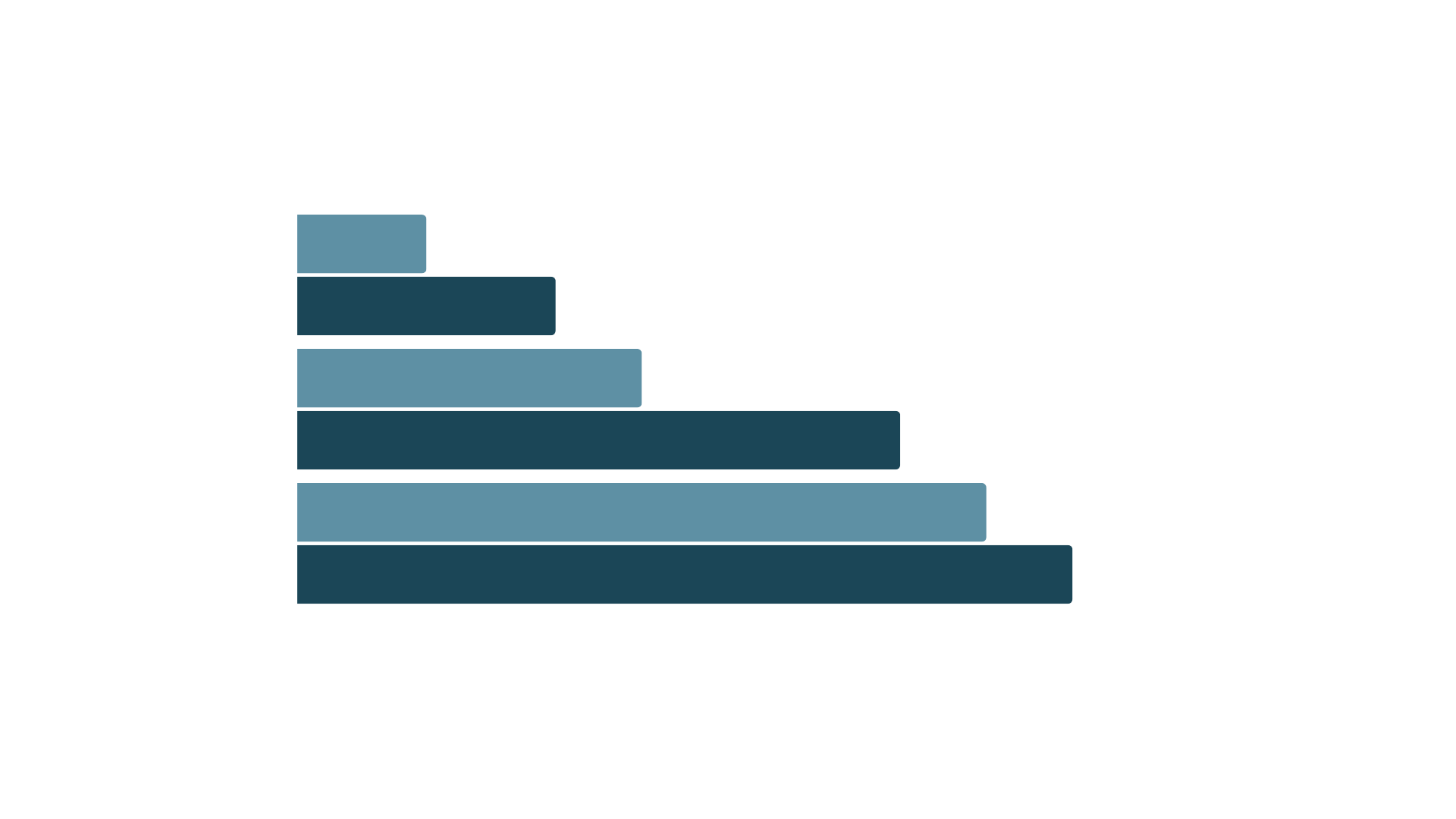 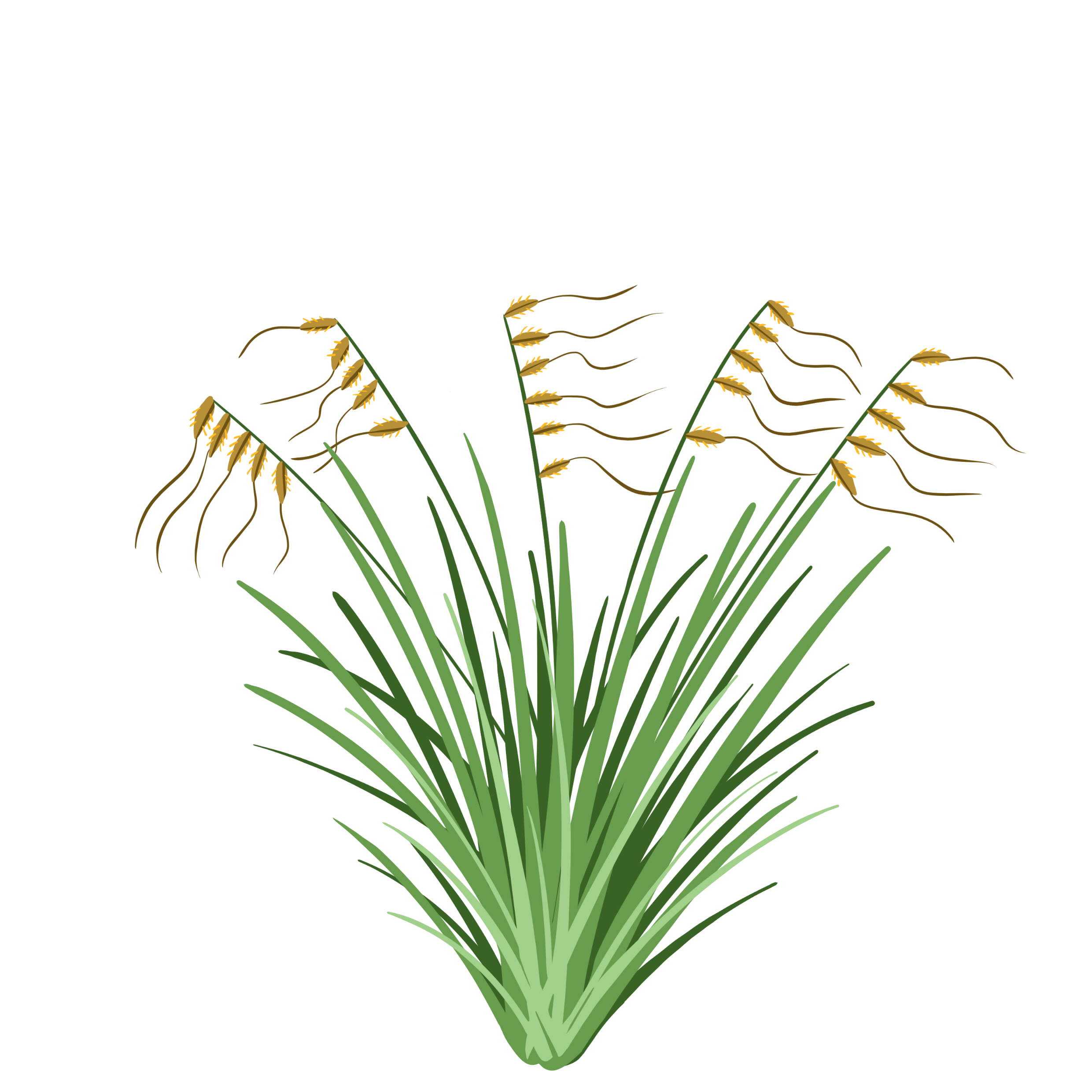 Métodos
Figura 2. Planta símbolo do 74°CNBot, Loudetiopsis chrysothrix.
Utilize fonte Arial ou similar sem serifa, na cor preta. Atenção ao tamanho da fonte é essencial:
Filiação (40 pts)
Texto (a partir de 40 pts)
Texto complementar (20 pts)
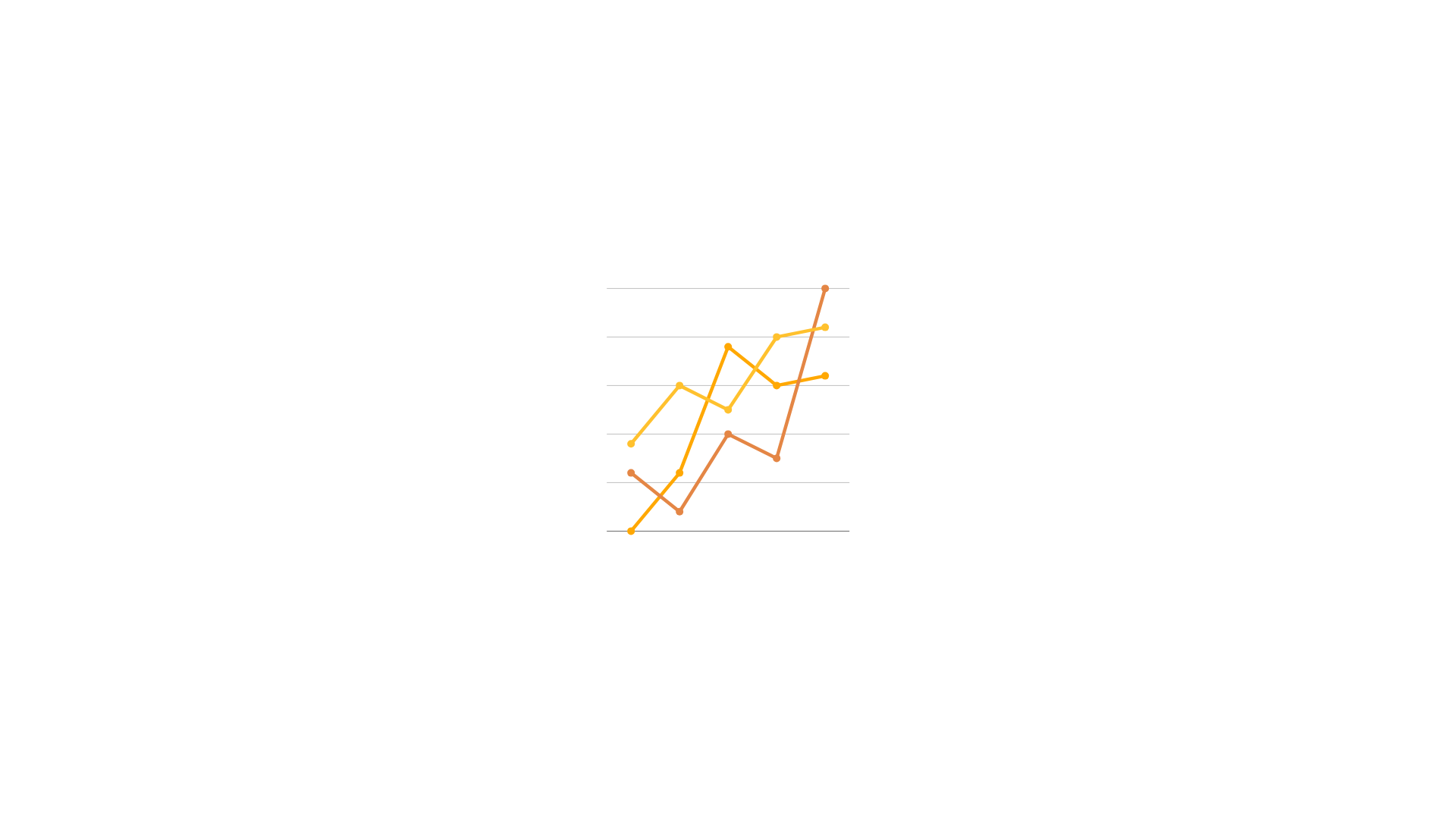 Título (72 a 90 pts)
Subtítulos (72 pts)
Autores (50 pts)
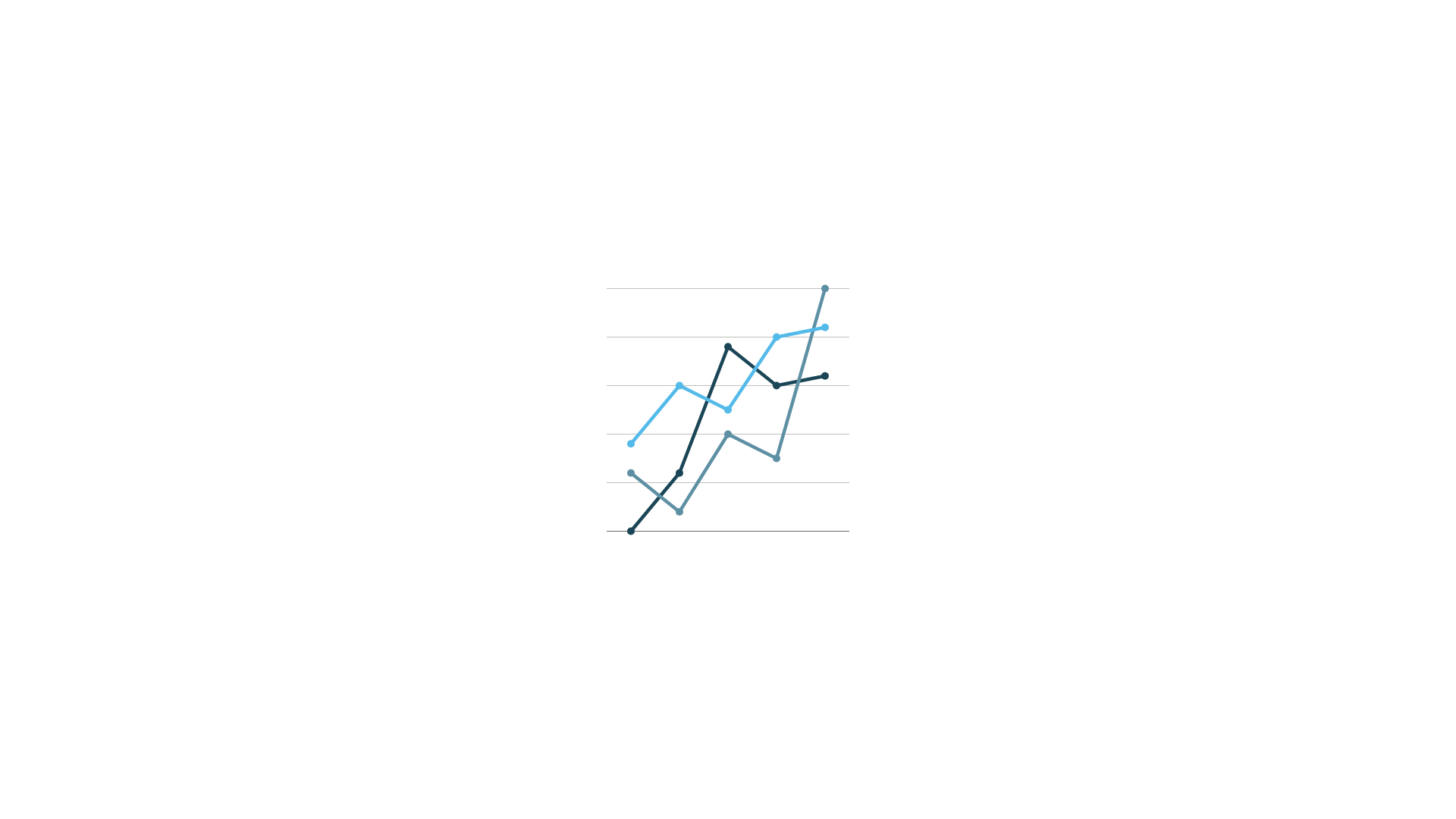 Utilize títulos para destacar as partes do trabalho. Organize em colunas as sessões para melhor visualização e leitura.
Minimize texto, ao invés disso use gráficos, figuras etc. Blocos de textos devem conter aproximadamente 50 palavras. O texto deve ser visível a uma distância de um metro, aproximadamente.
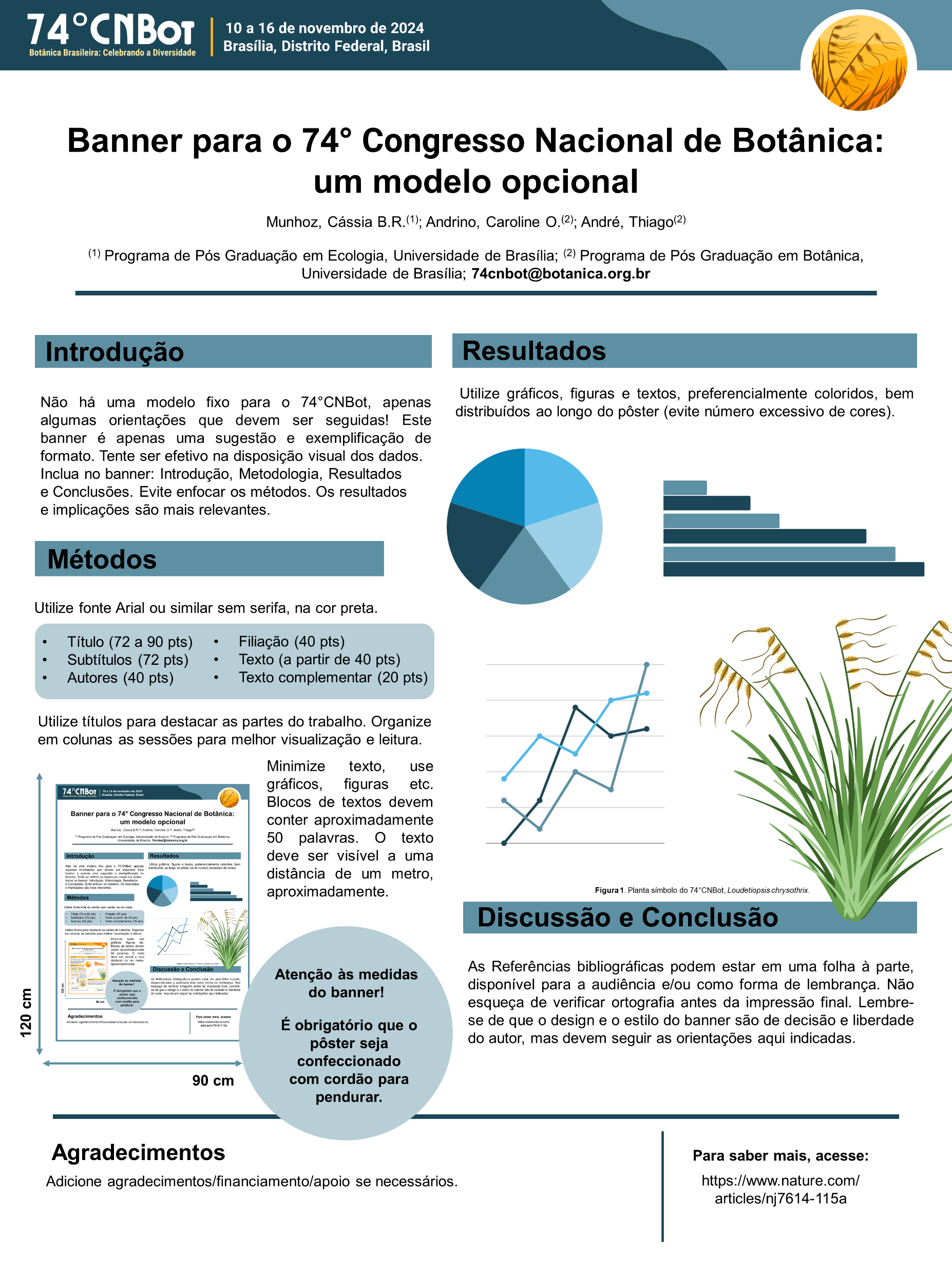 Figura 3. Planta símbolo do 74°CNBot, Loudetiopsis chrysothrix.
Conclusão
As referências bibliográficas essenciais e o próprio arquivo digital do pôster podem estar em uma folha à parte, disponível para a audiência e/ou como forma de lembrança, por exemplo, a partir de um QR Code. Não esqueça de verificar ortografia antes da impressão final. Lembre-se de que o design e o estilo do pôster são de decisão e liberdade do autor, mas devem seguir as orientações sobre dimensões aqui indicadas.
ATENÇÃO ÀS MEDIDAS DO PÔSTER!
120 cm
90 cm
Figura 1. Planta símbolo do 74°CNBot, Loudetiopsis chrysothrix.
Apoio
Para saber mais, acesse:
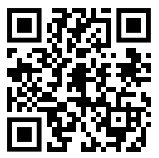 Adicione agradecimentos/financiamento/apoio se necessários. Saiba mais sobre preparação de pôsteres acadêmicos em https://www.nature.com/articles/nj7614-115a
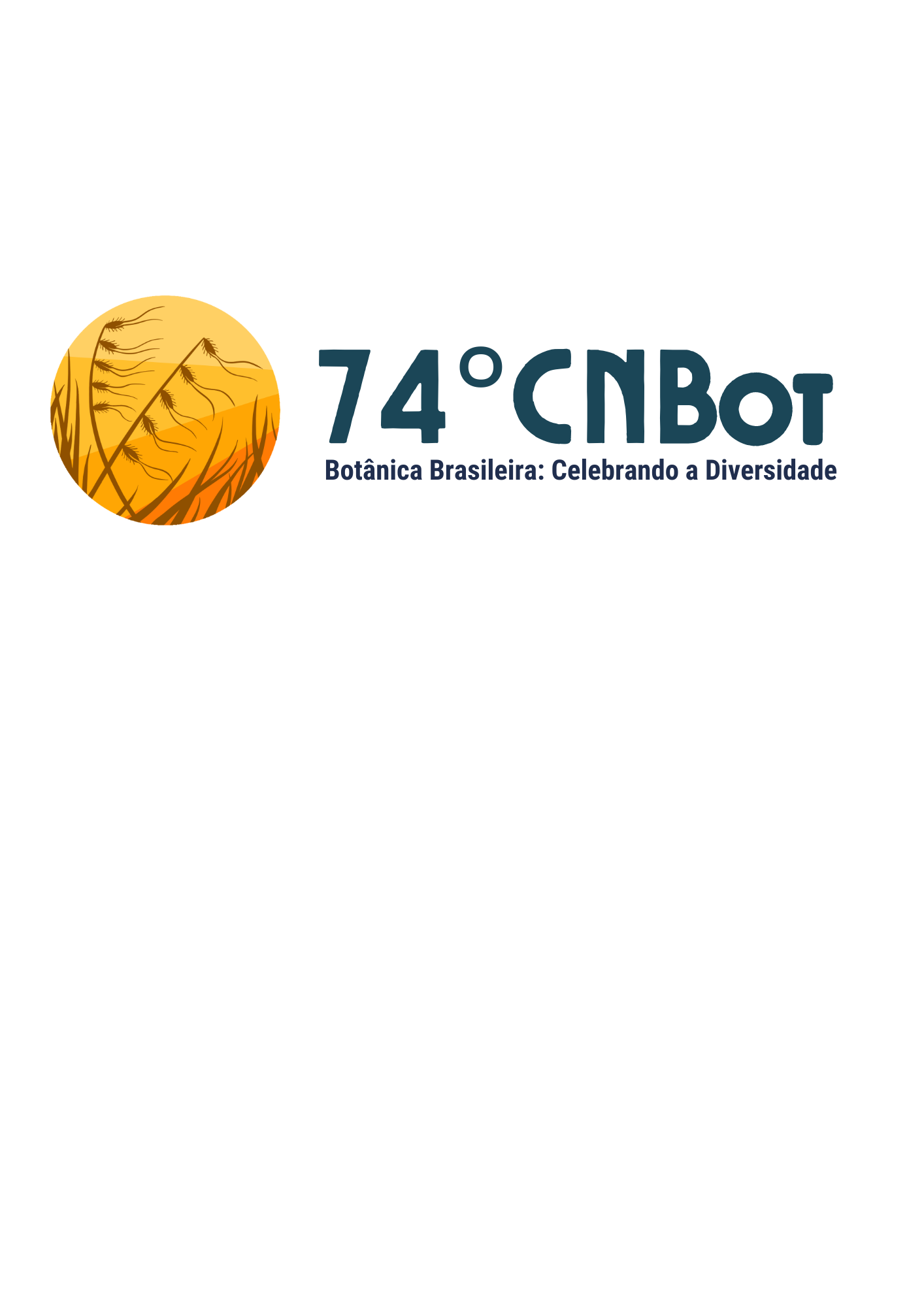 10 a 15 de novembro de 2024
 Brasília, Distrito Federal, Brasil
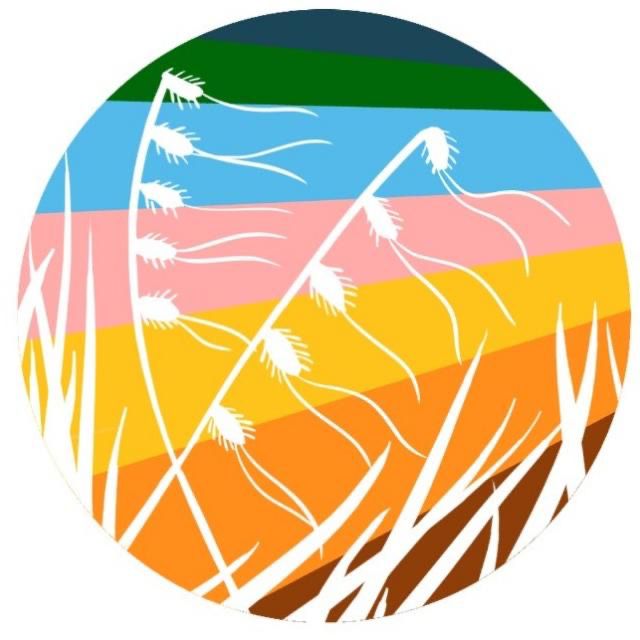 UM MODELO OPCIONAL DE PÔSTER PARA O 74° CONGRESSO NACIONAL DE BOTÂNICA
Munhoz, Cássia B.R.1,2★; Andrino, Caroline O.2; André, Thiago2
Programa de Pós Graduação em Ecologia, Universidade de Brasília; 
 Programa de Pós Graduação em Botânica, Universidade de Brasília; ★ 74cnbot@botanica.org.br
Introdução
Resultados
Não há uma modelo fixo para o pôster do 74°CNBot, apenas algumas orientações. Este arquivo é apenas uma sugestão e exemplificação de formato. 
	Seja efetivo na disposição visual dos dados. Inclua no pôster: Introdução, Métodos, Resultados e Conclusão. Evite focar os métodos; os resultados e implicações são mais relevantes. E lembre-se: priorize figuras e fluxogramas a textos.
Utilize gráficos, figuras e textos, preferencialmente coloridos, bem distribuídos ao longo do pôster (evite número excessivo de cores e considere cores visíveis a daltônicos, especialmente nas figuras e mapas).
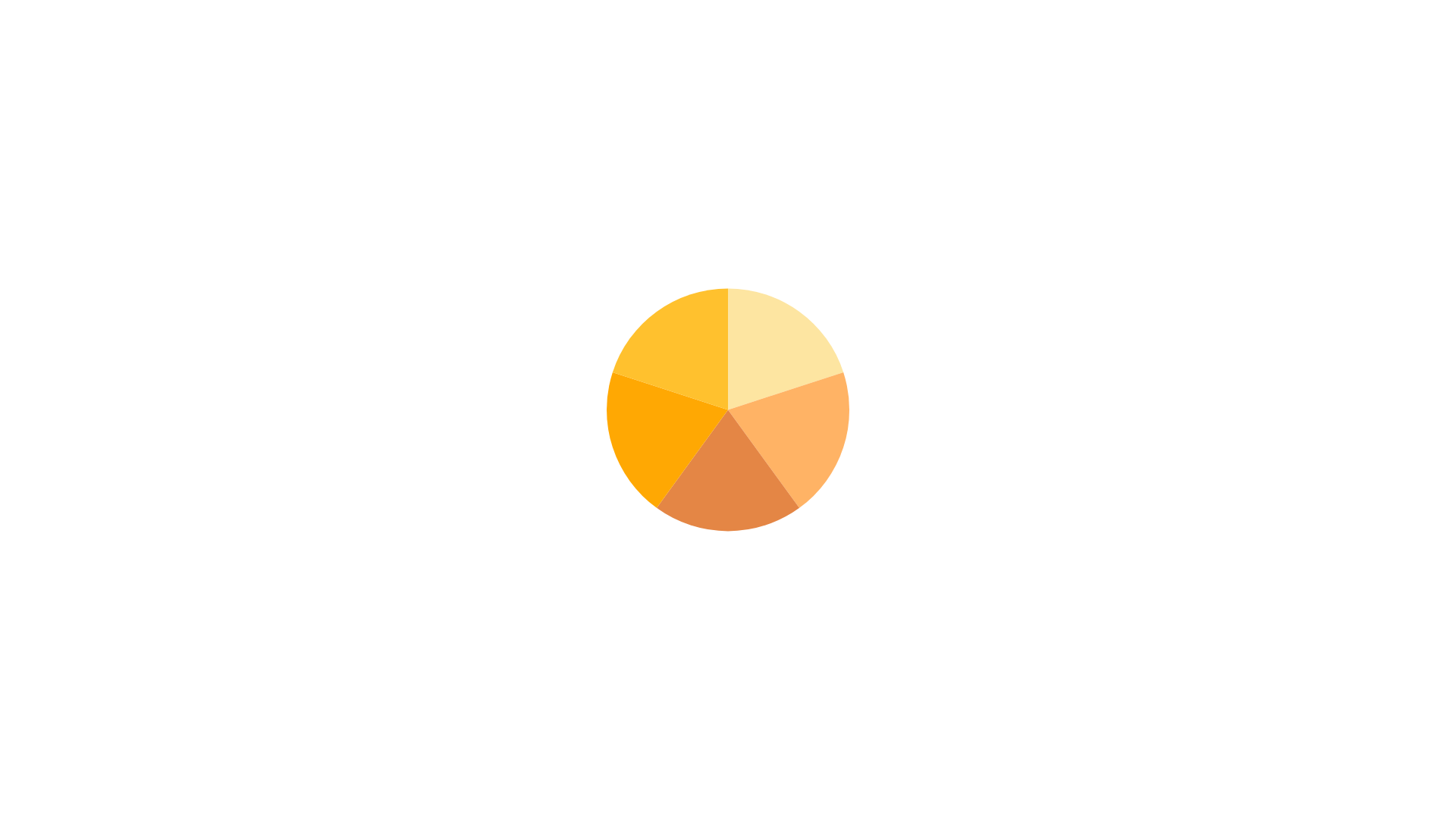 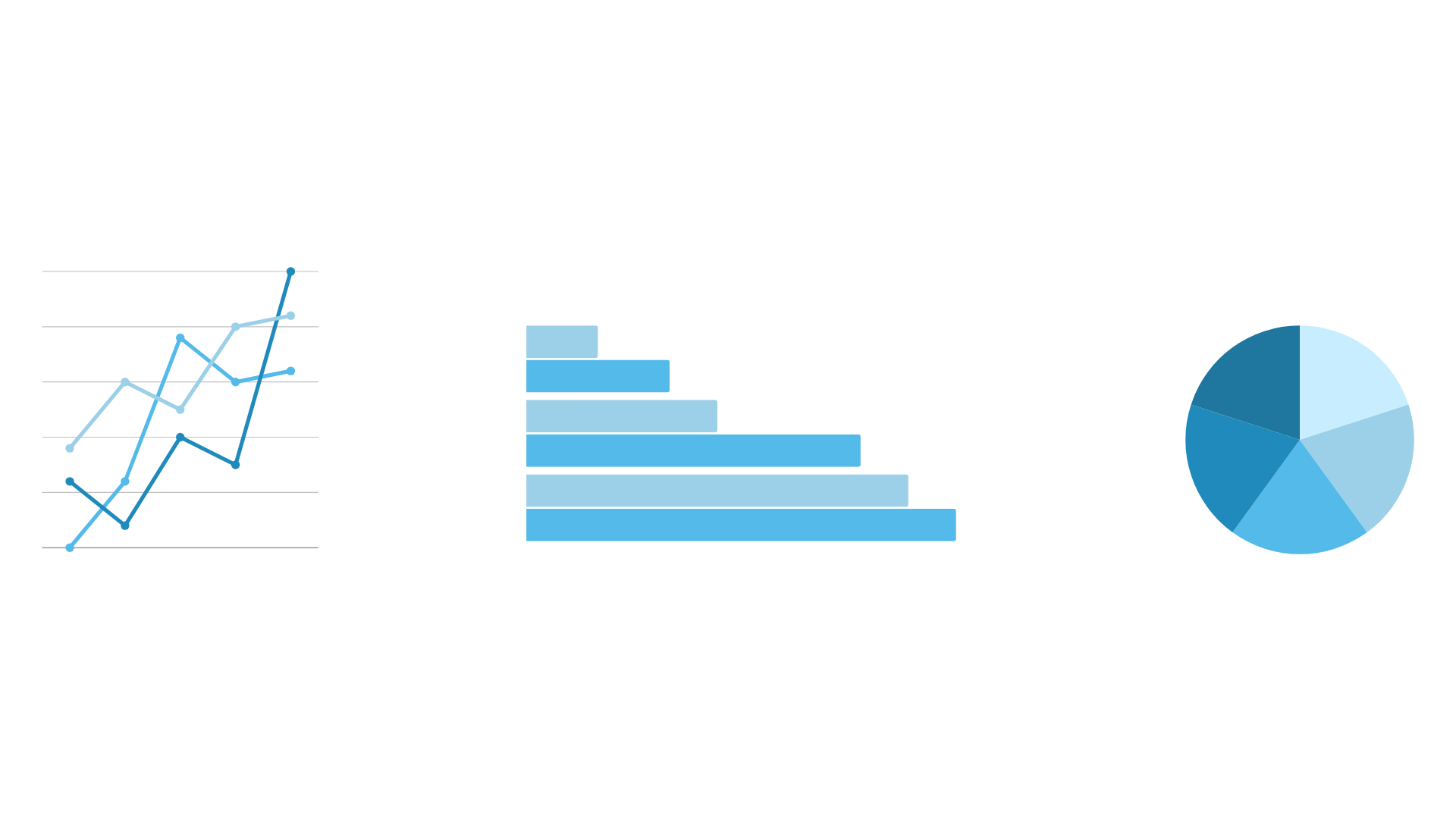 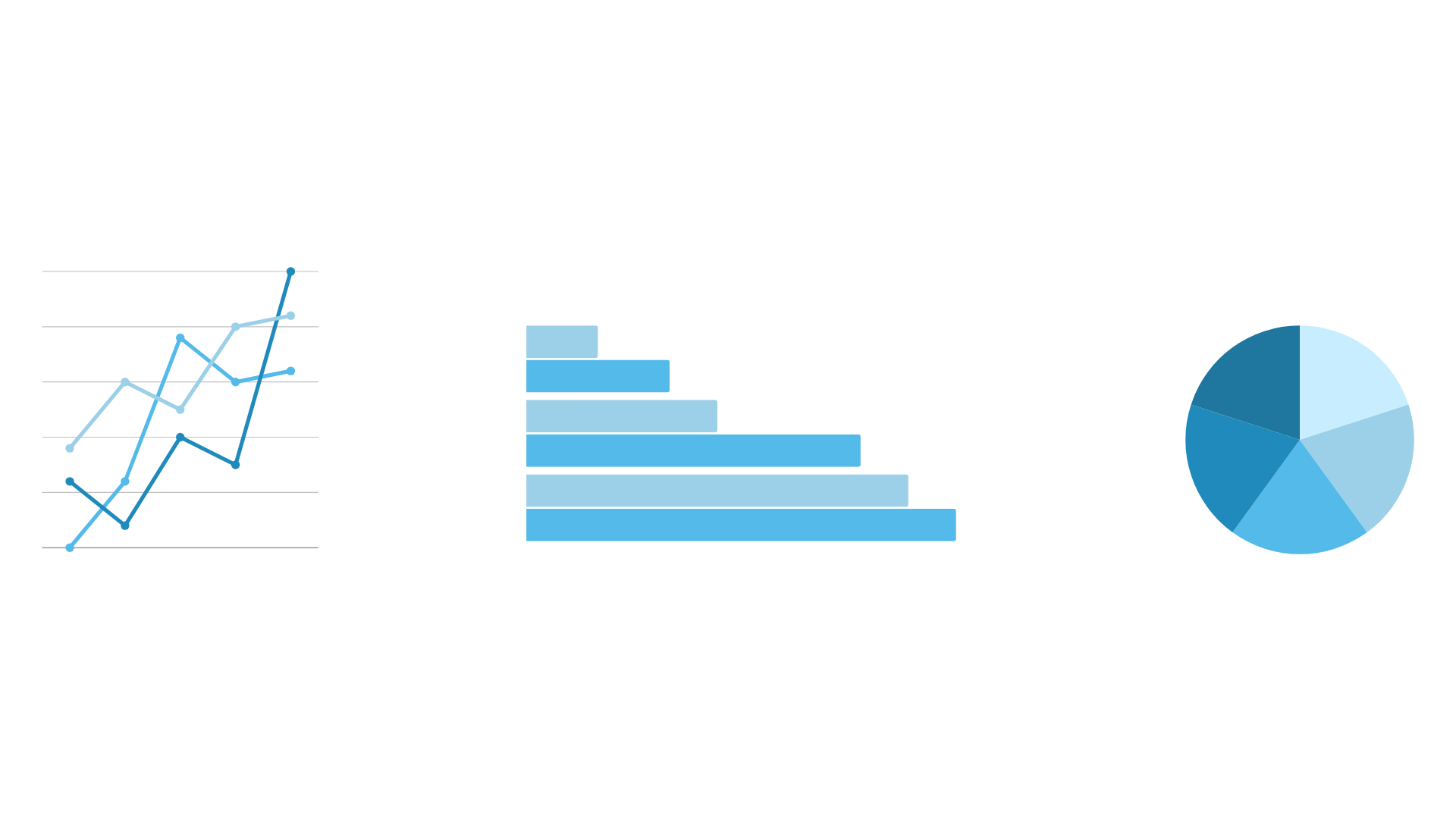 Métodos
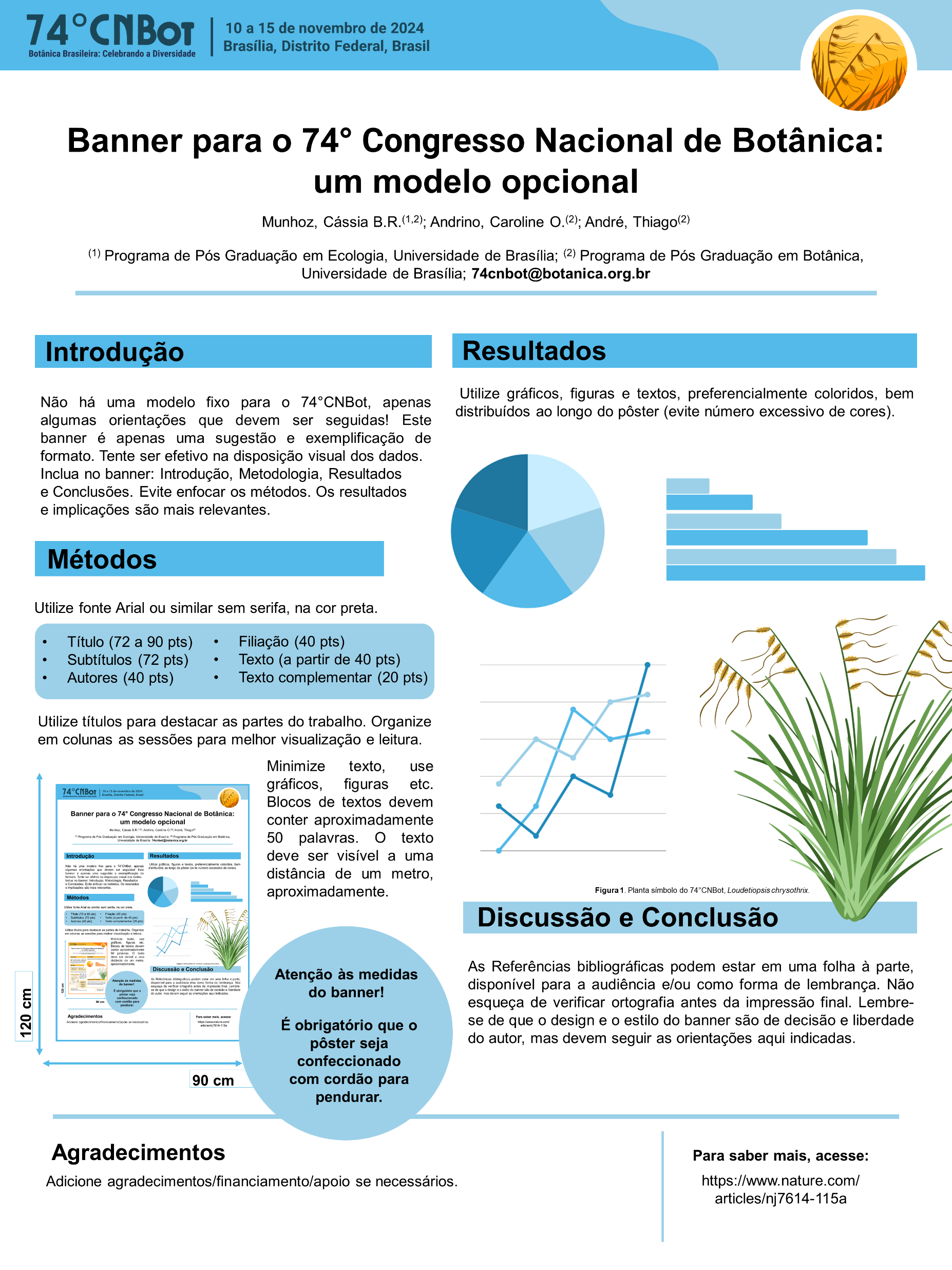 Figura 2. Planta símbolo do 74°CNBot, Loudetiopsis chrysothrix.
Utilize fonte Arial ou similar sem serifa, na cor preta. Atenção ao tamanho da fonte é essencial:
Filiação (40 pts)
Texto (a partir de 40 pts)
Texto complementar (20 pts)
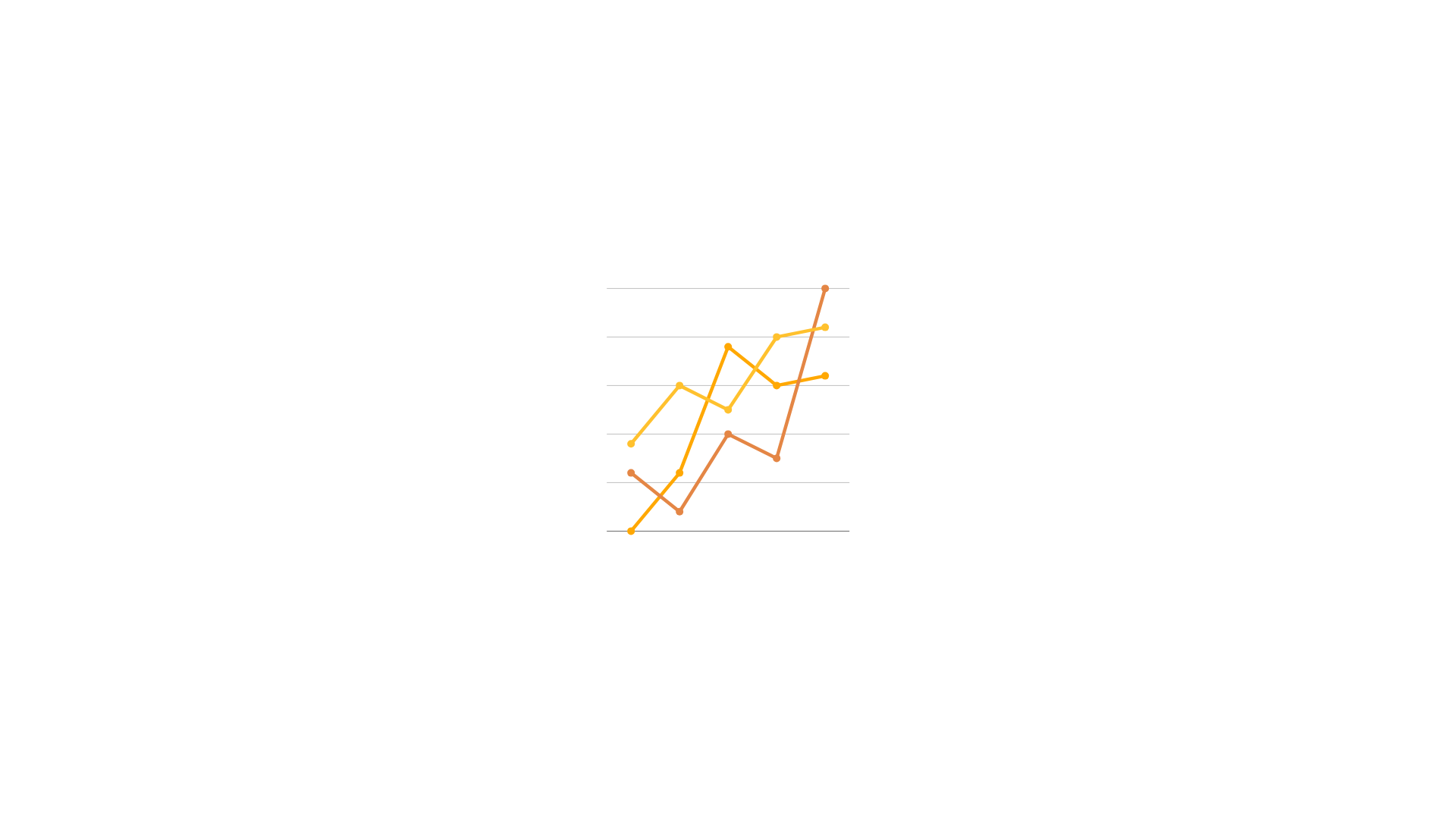 Título (72 a 90 pts)
Subtítulos (72 pts)
Autores (50 pts)
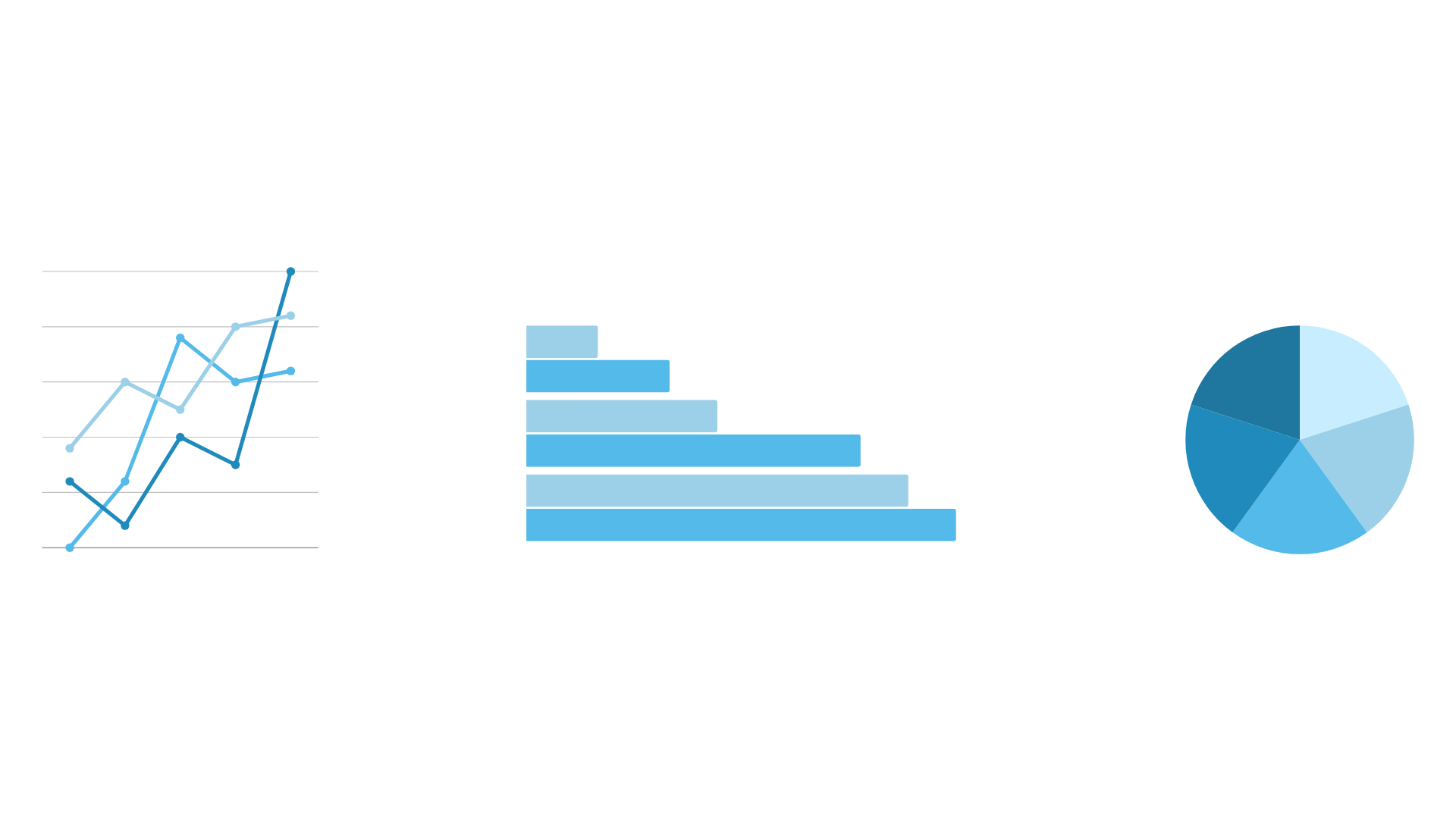 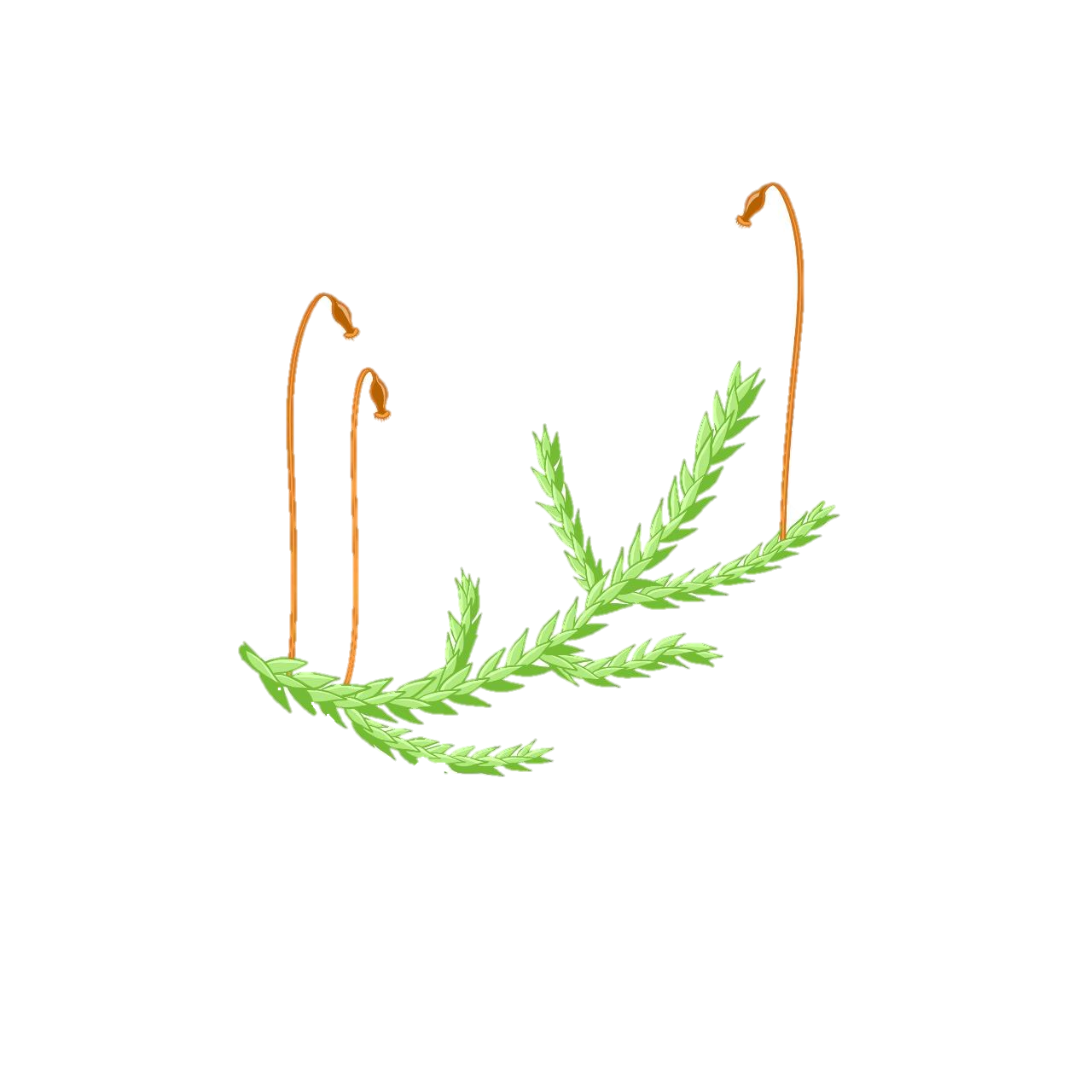 Utilize títulos para destacar as partes do trabalho. Organize em colunas as sessões para melhor visualização e leitura.
Minimize texto, ao invés disso use gráficos, figuras etc. Blocos de textos devem conter aproximadamente 50 palavras. O texto deve ser visível a uma distância de um metro, aproximadamente.
Figura 3. Planta símbolo do 74°CNBot, Loudetiopsis chrysothrix.
120 cm
Conclusão
As referências bibliográficas essenciais e o próprio arquivo digital do pôster podem estar em uma folha à parte, disponível para a audiência e/ou como forma de lembrança, por exemplo, a partir de um QR Code. Não esqueça de verificar ortografia antes da impressão final. Lembre-se de que o design e o estilo do pôster são de decisão e liberdade do autor, mas devem seguir as orientações sobre dimensões aqui indicadas.
ATENÇÃO ÀS MEDIDAS DO PÔSTER!
90 cm
Figura 1. Planta símbolo do 74°CNBot, Loudetiopsis chrysothrix.
Apoio
Pra saber mais, acesse:
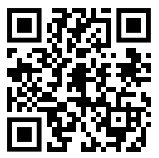 Adicione agradecimentos/financiamento/apoio se necessários. Saiba mais sobre preparação de pôsteres acadêmicos em https://www.nature.com/articles/nj7614-115a
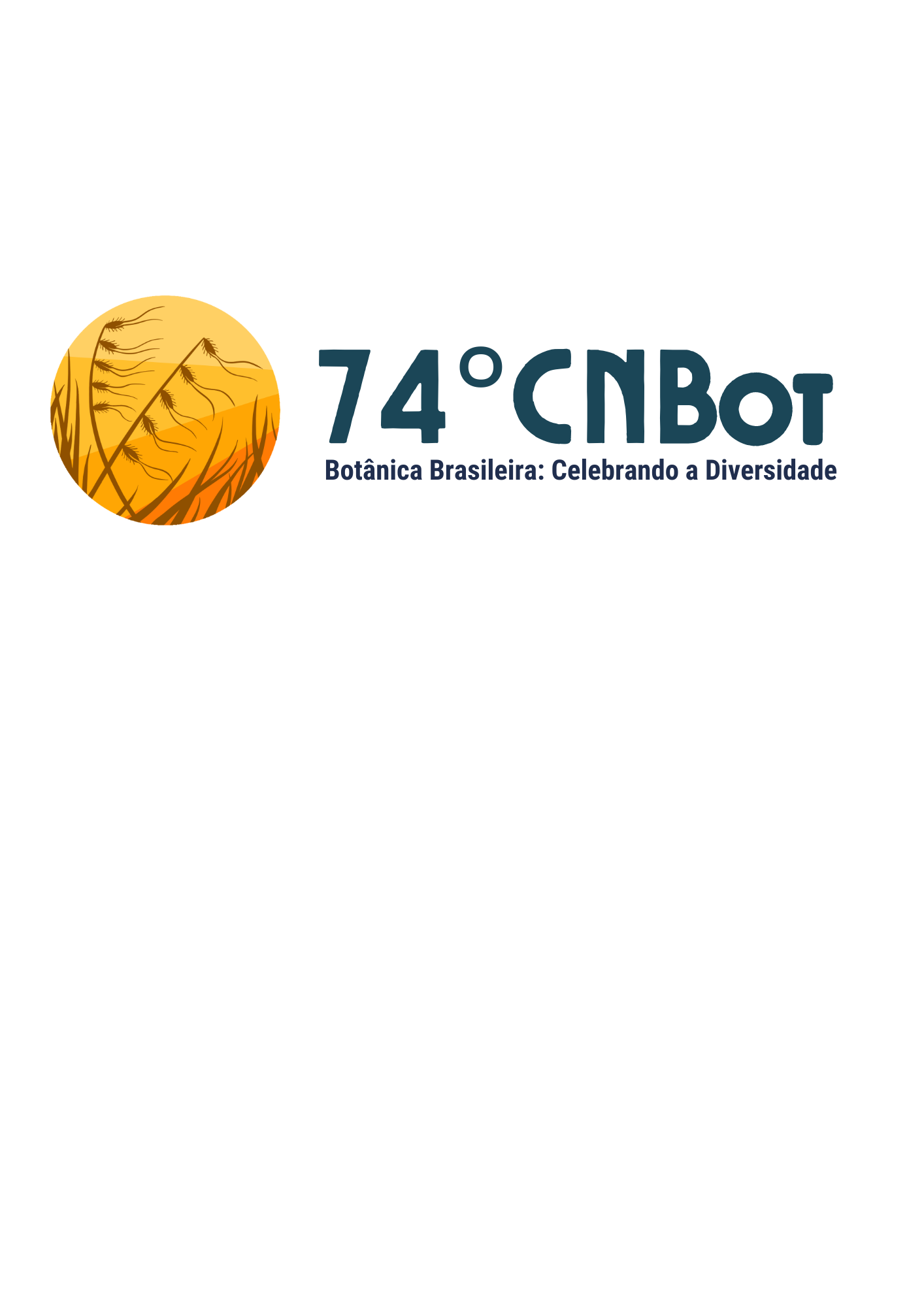 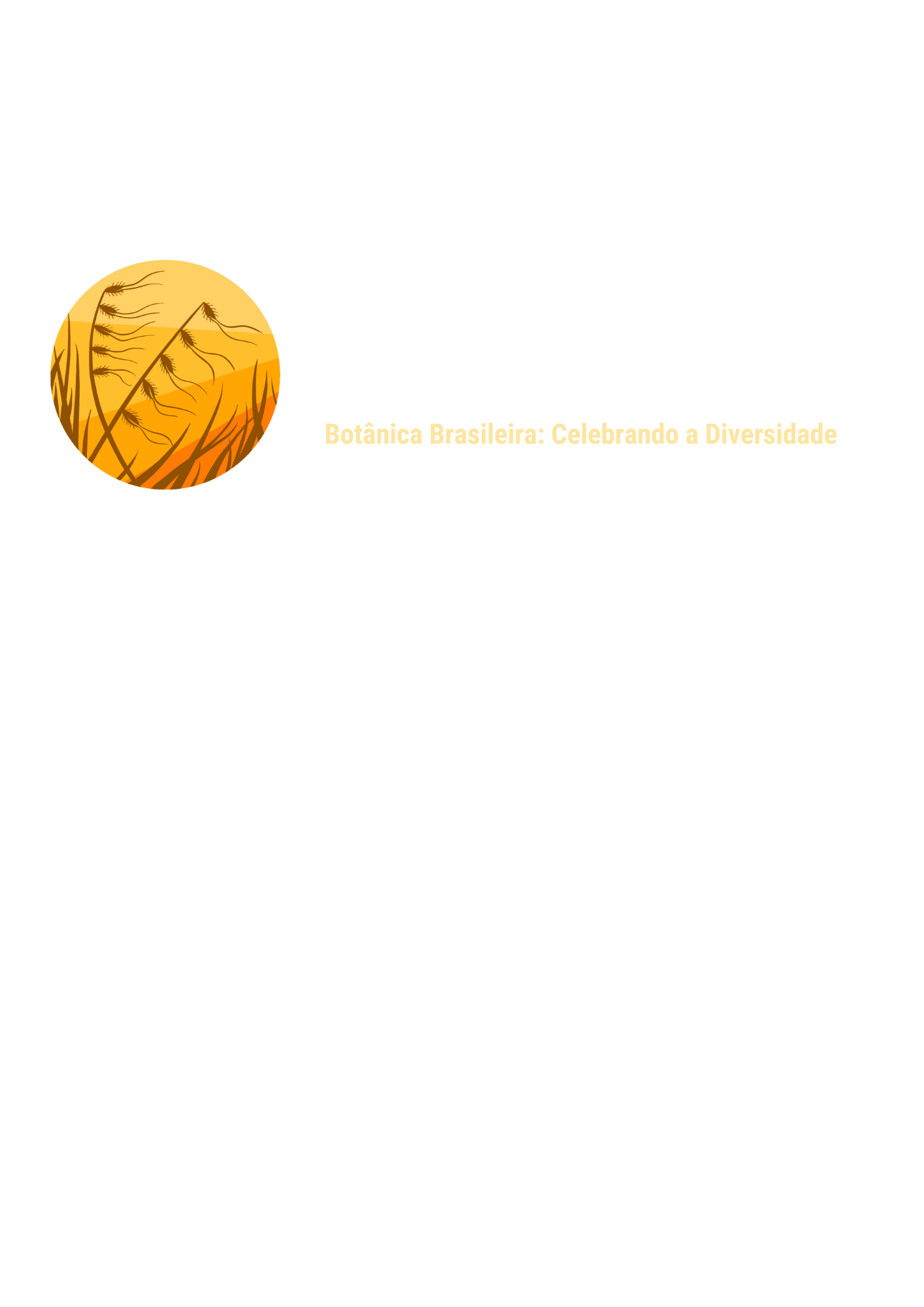 10 a 15 de novembro de 2024
 Brasília, Distrito Federal, Brasil
UM MODELO OPCIONAL DE PÔSTER PARA O 74° CONGRESSO NACIONAL DE BOTÂNICA
Munhoz, Cássia B.R.1,2★; Andrino, Caroline O.2; André, Thiago2
Programa de Pós Graduação em Ecologia, Universidade de Brasília; 
 Programa de Pós Graduação em Botânica, Universidade de Brasília; ★ 74cnbot@botanica.org.br
Introdução
Resultados
Não há uma modelo fixo para o pôster do 74°CNBot, apenas algumas orientações. Este arquivo é apenas uma sugestão e exemplificação de formato. 
	Seja efetivo na disposição visual dos dados. Inclua no pôster: Introdução, Métodos, Resultados e Conclusão. Evite focar os métodos; os resultados e implicações são mais relevantes. E lembre-se: priorize figuras e fluxogramas a textos.
Utilize gráficos, figuras e textos, preferencialmente coloridos, bem distribuídos ao longo do pôster (evite número excessivo de cores e considere cores visíveis a daltônicos, especialmente nas figuras e mapas).
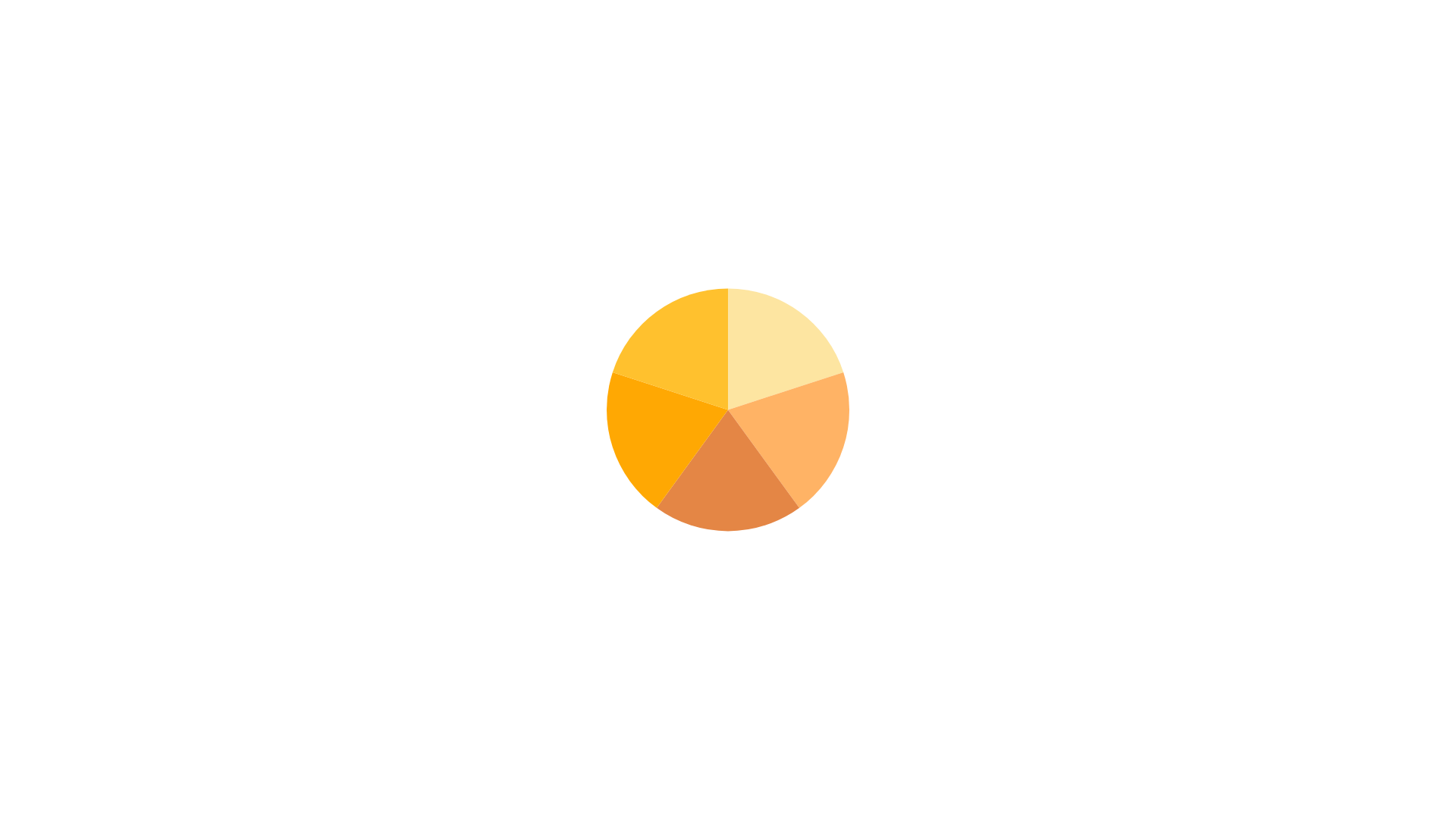 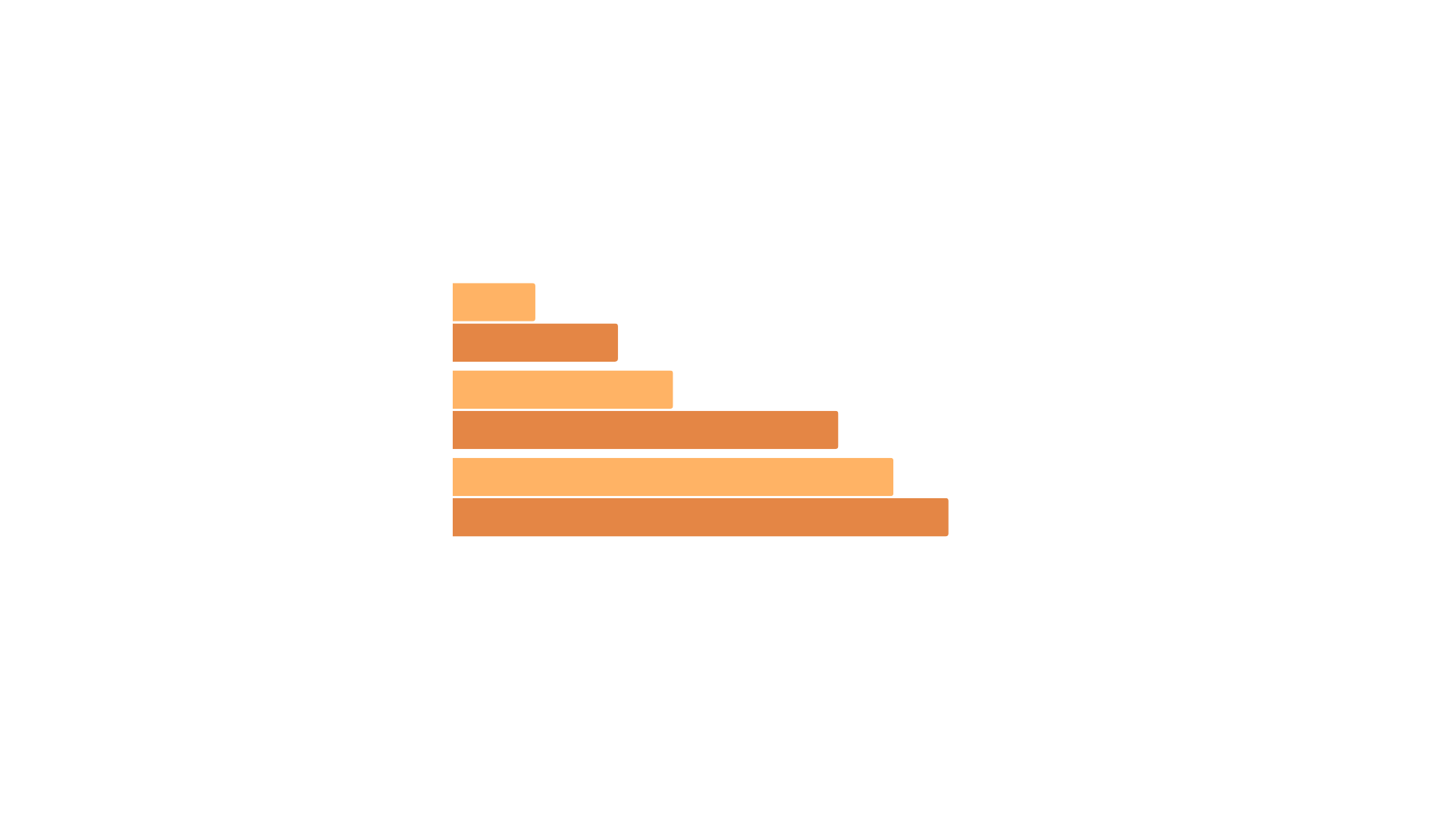 Métodos
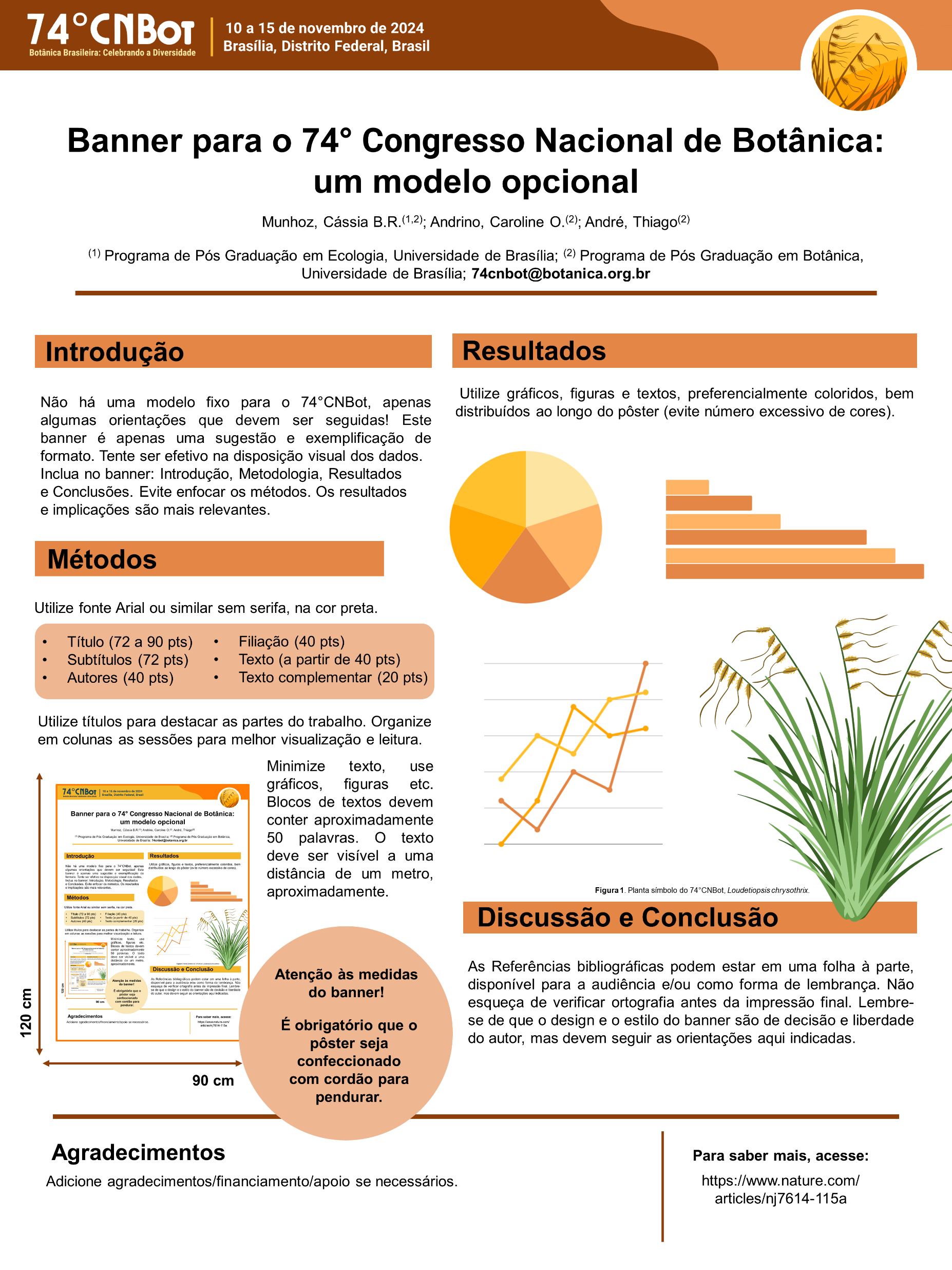 Figura 2. Planta símbolo do 74°CNBot, Loudetiopsis chrysothrix.
Utilize fonte Arial ou similar sem serifa, na cor preta. Atenção ao tamanho da fonte é essencial:
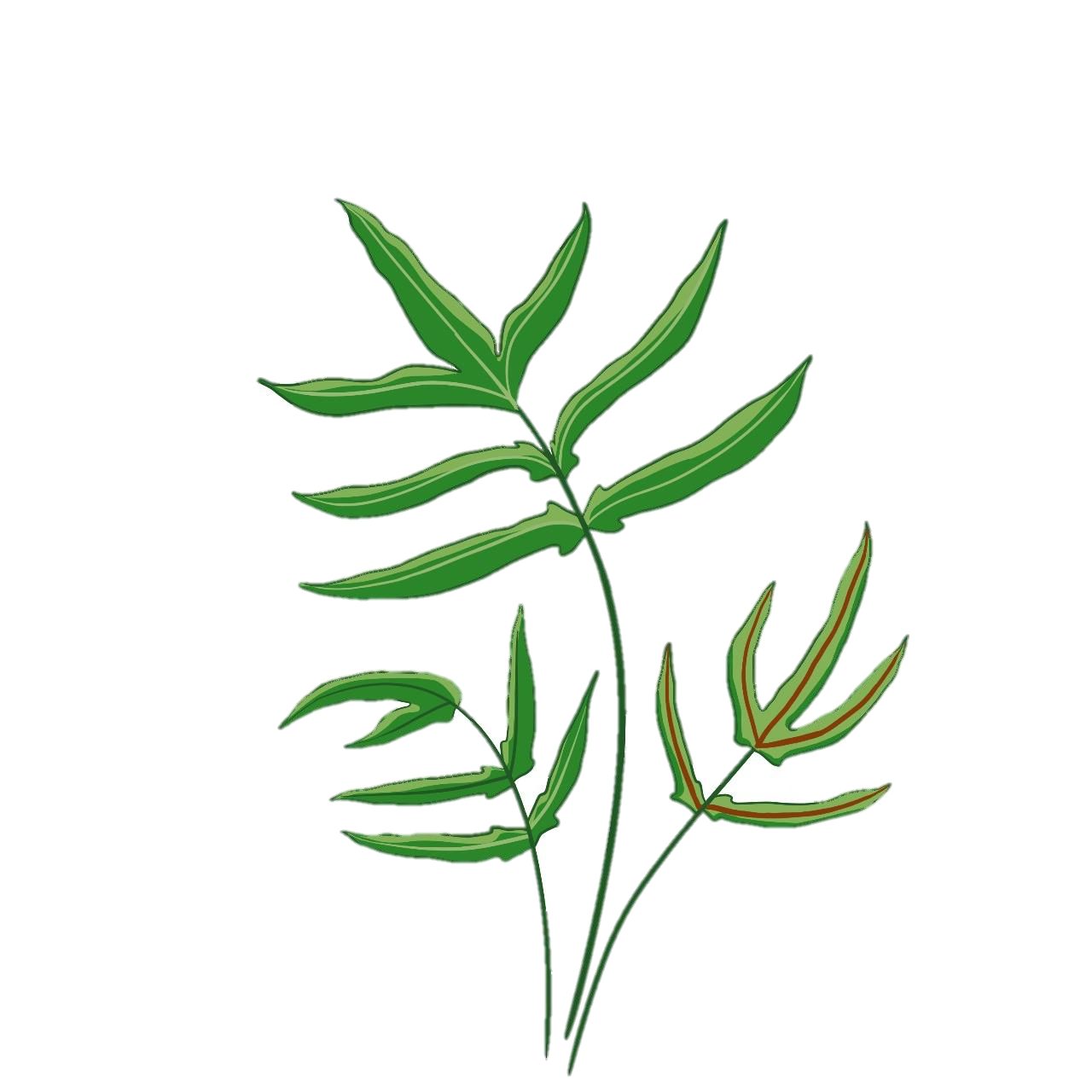 Filiação (40 pts)
Texto (a partir de 40 pts)
Texto complementar (20 pts)
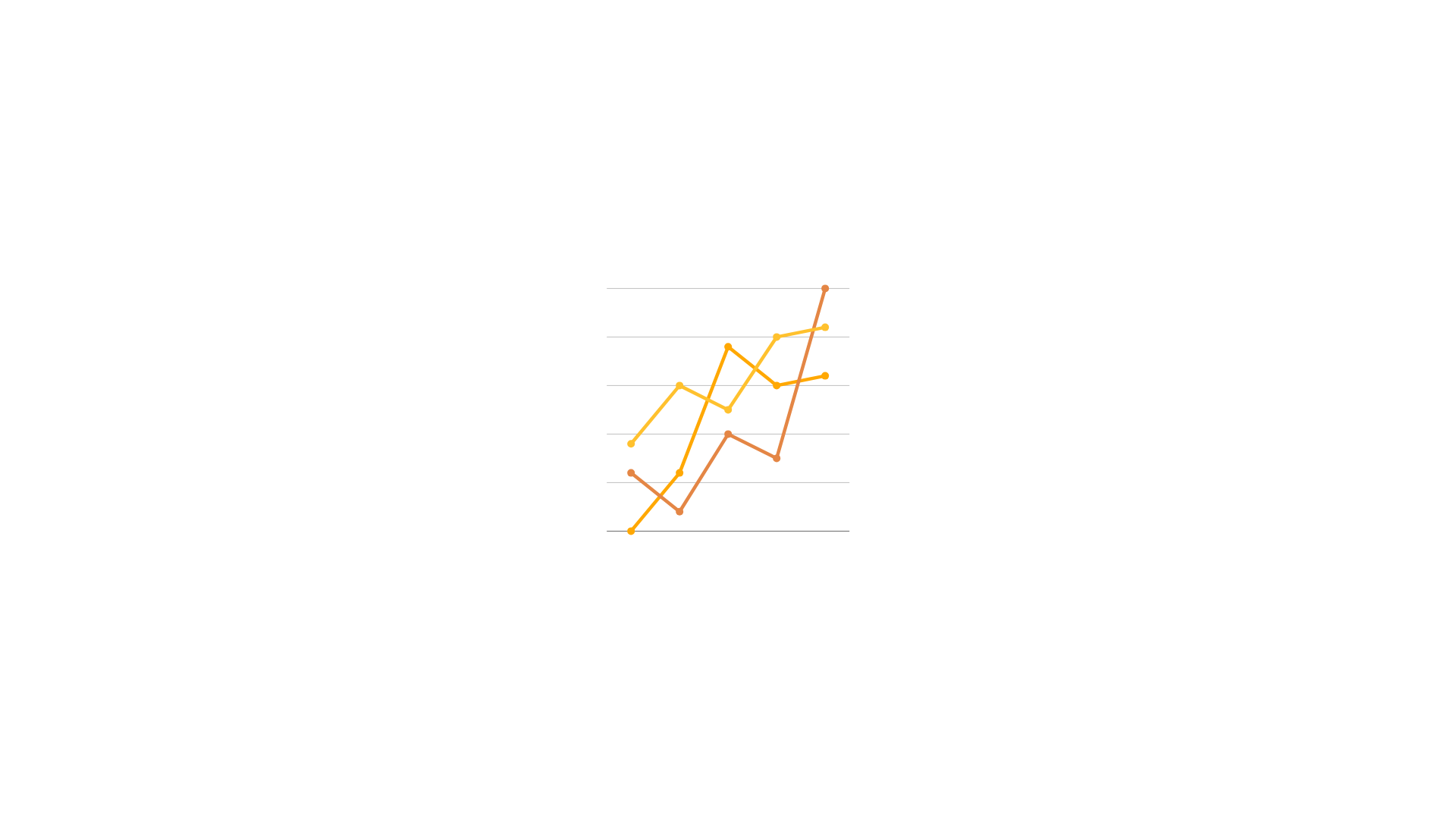 Título (72 a 90 pts)
Subtítulos (72 pts)
Autores (50 pts)
Utilize títulos para destacar as partes do trabalho. Organize em colunas as sessões para melhor visualização e leitura.
Minimize texto, ao invés disso use gráficos, figuras etc. Blocos de textos devem conter aproximadamente 50 palavras. O texto deve ser visível a uma distância de um metro, aproximadamente.
Figura 3. Planta símbolo do 74°CNBot, Loudetiopsis chrysothrix.
120 cm
Conclusão
As referências bibliográficas essenciais e o próprio arquivo digital do pôster podem estar em uma folha à parte, disponível para a audiência e/ou como forma de lembrança, por exemplo, a partir de um QR Code. Não esqueça de verificar ortografia antes da impressão final. Lembre-se de que o design e o estilo do pôster são de decisão e liberdade do autor, mas devem seguir as orientações sobre dimensões aqui indicadas.
ATENÇÃO ÀS MEDIDAS DO PÔSTER!
90 cm
Figura 1. Planta símbolo do 74°CNBot, Loudetiopsis chrysothrix.
Apoio
Pra saber mais, acesse:
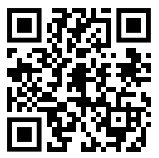 Adicione agradecimentos/financiamento/apoio se necessários. Saiba mais sobre preparação de pôsteres acadêmicos em https://www.nature.com/articles/nj7614-115a
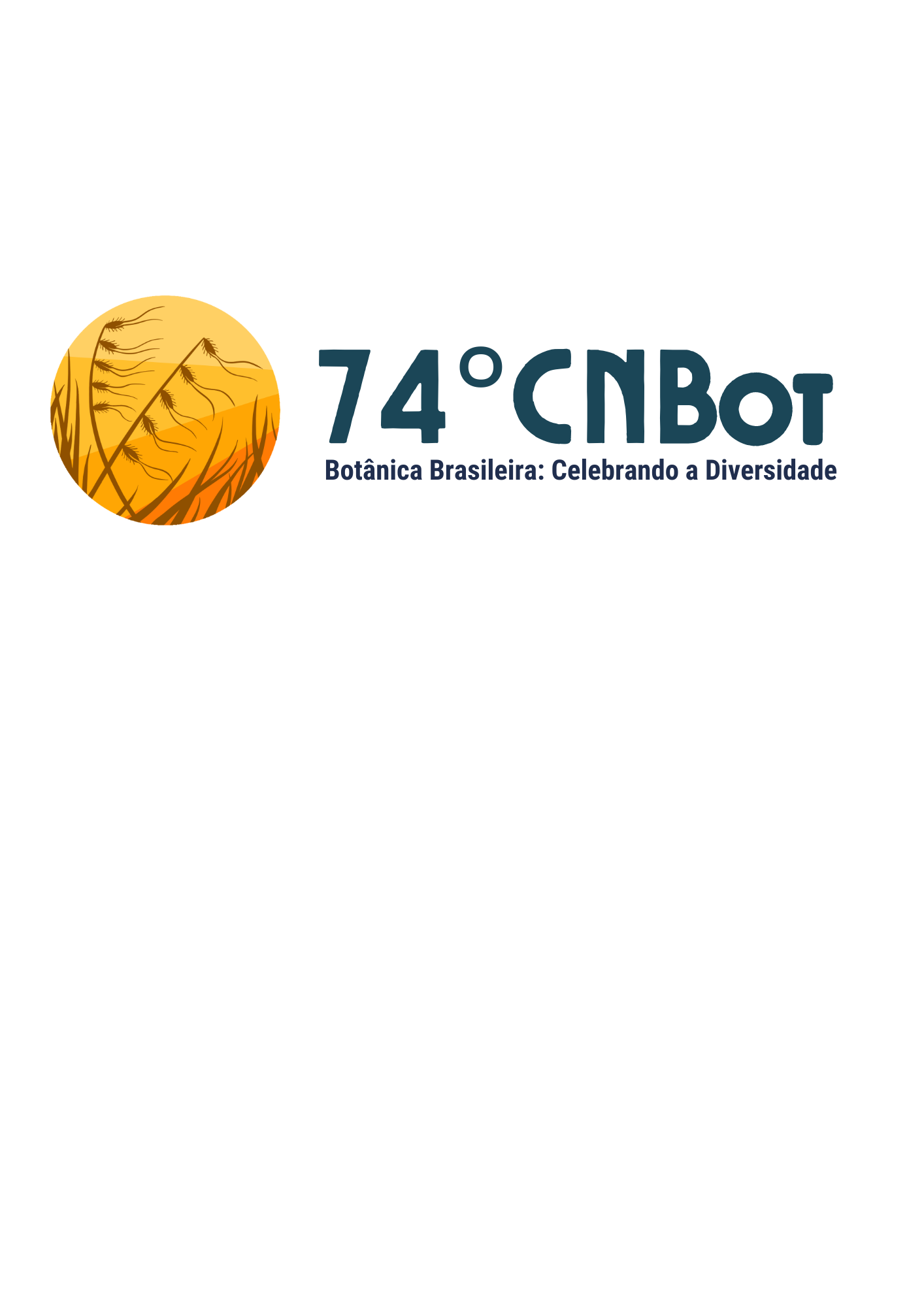 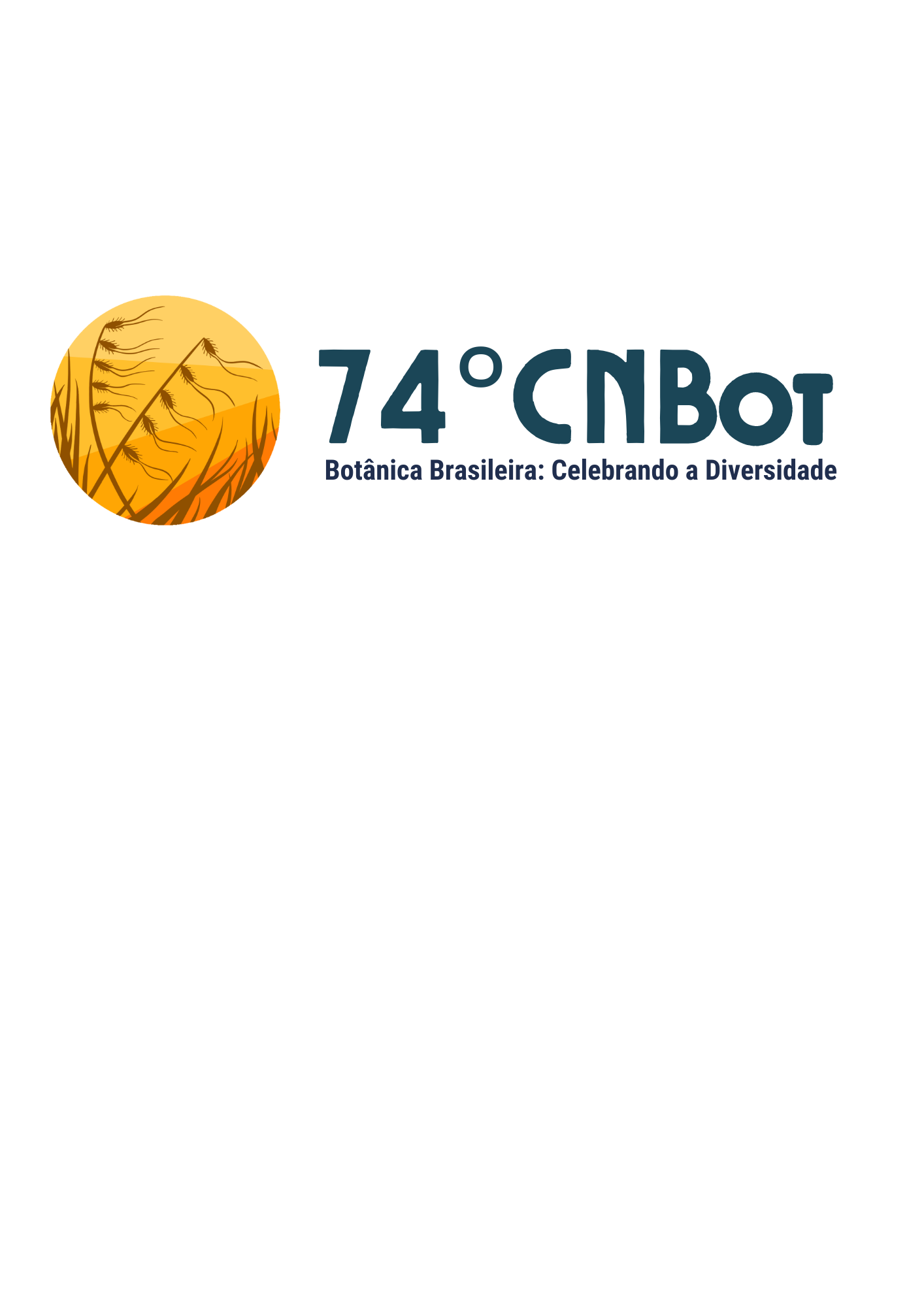 10 a 15 de novembro de 2024
 Brasília, Distrito Federal, Brasil
UM MODELO OPCIONAL DE PÔSTER PARA O 74° CONGRESSO NACIONAL DE BOTÂNICA
Munhoz, Cássia B.R.1,2★; Andrino, Caroline O.2; André, Thiago2
Programa de Pós Graduação em Ecologia, Universidade de Brasília; 
 Programa de Pós Graduação em Botânica, Universidade de Brasília; ★ 74cnbot@botanica.org.br
Introdução
Resultados
Não há uma modelo fixo para o pôster do 74°CNBot, apenas algumas orientações. Este arquivo é apenas uma sugestão e exemplificação de formato. 
	Seja efetivo na disposição visual dos dados. Inclua no pôster: Introdução, Métodos, Resultados e Conclusão. Evite focar os métodos; os resultados e implicações são mais relevantes. E lembre-se: priorize figuras e fluxogramas a textos.
Utilize gráficos, figuras e textos, preferencialmente coloridos, bem distribuídos ao longo do pôster (evite número excessivo de cores e considere cores visíveis a daltônicos, especialmente nas figuras e mapas).
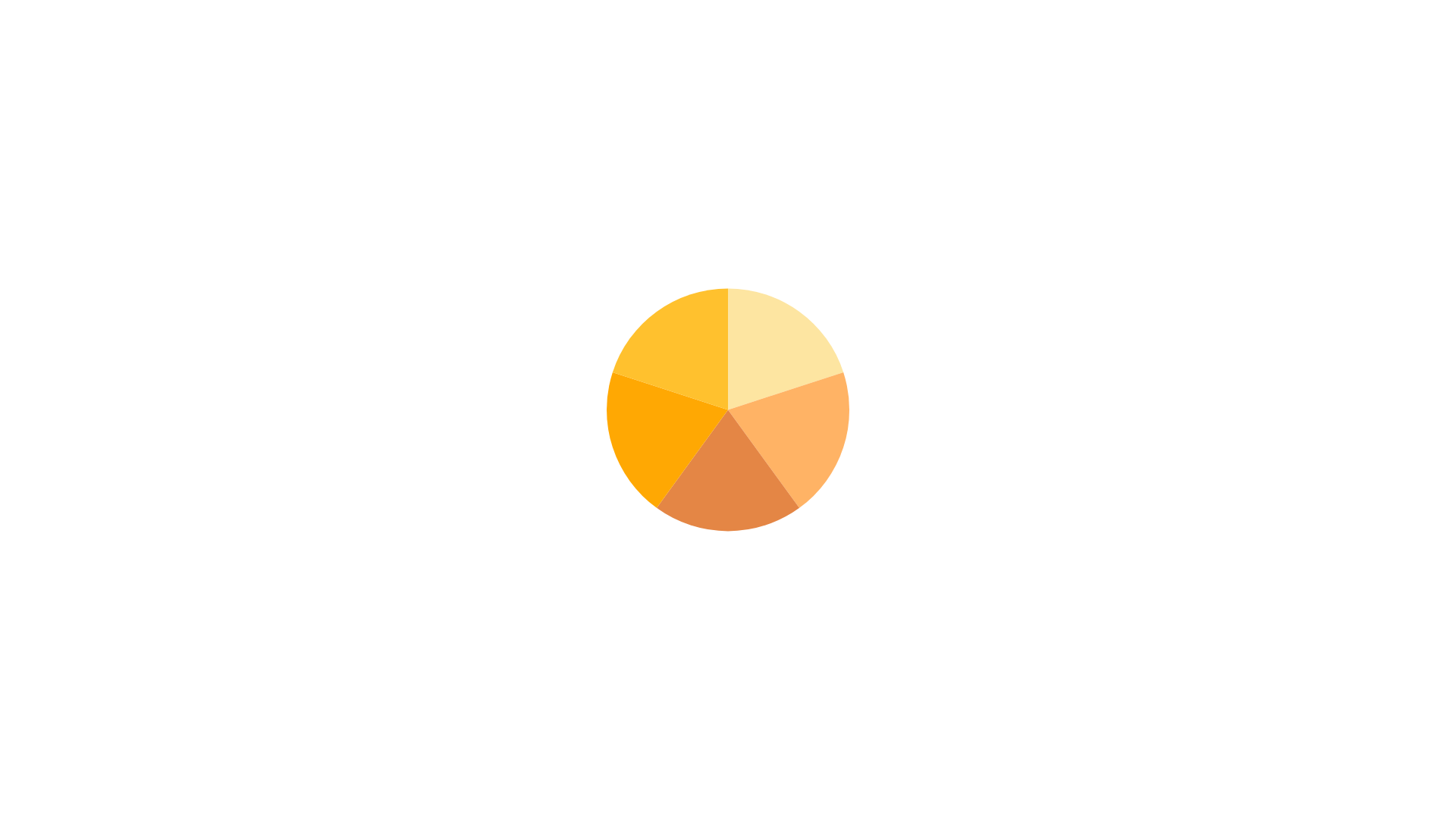 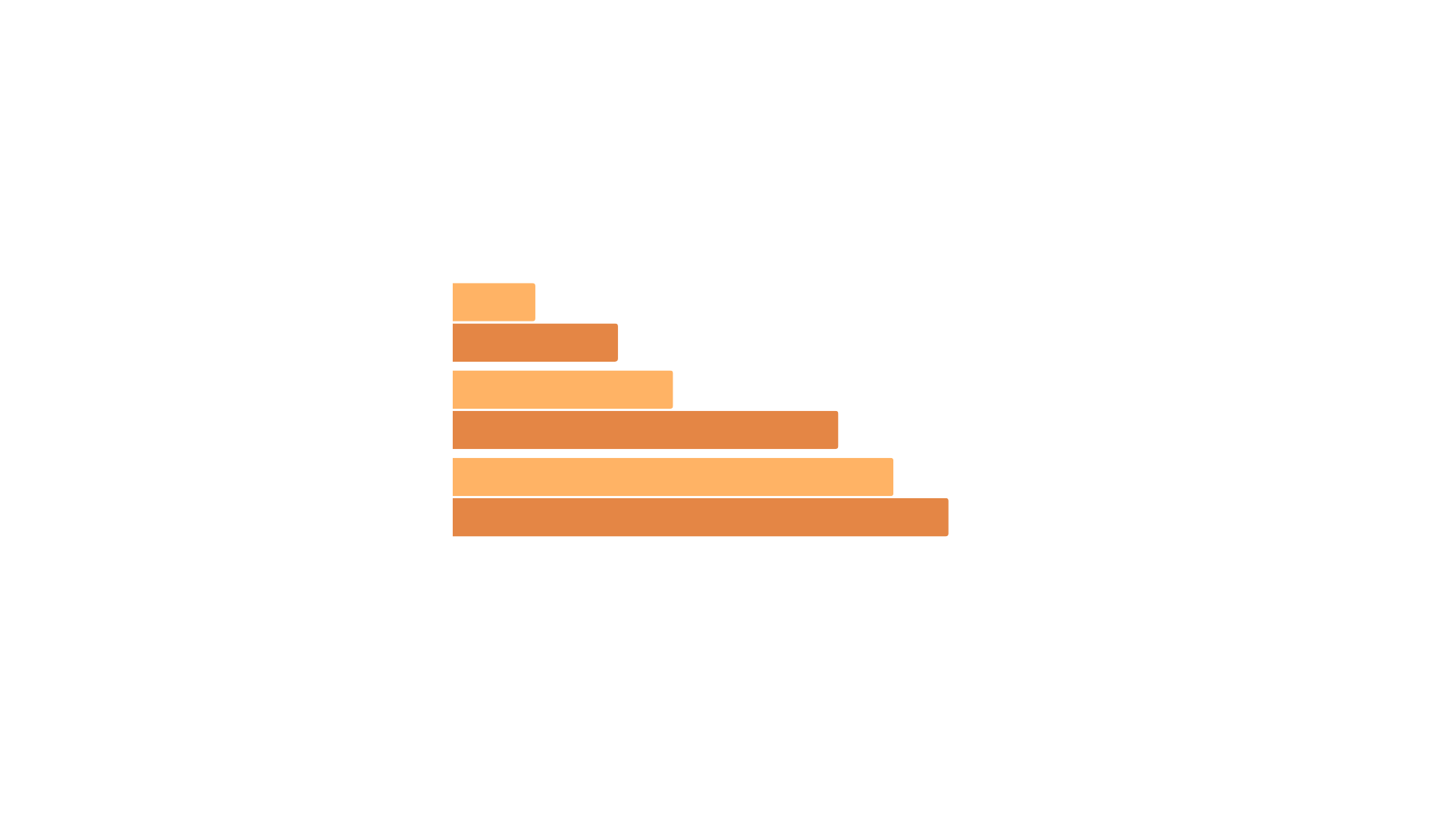 Métodos
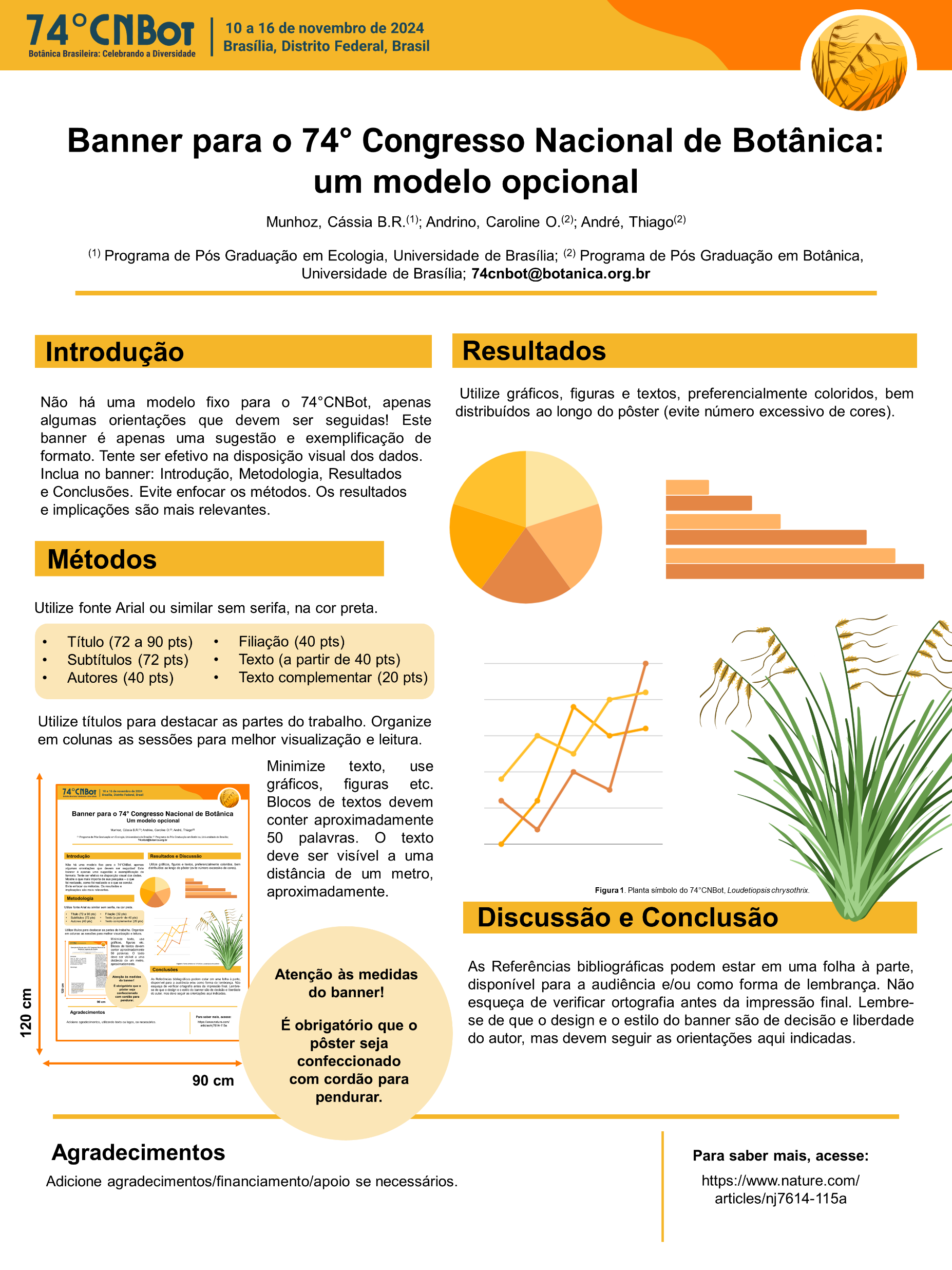 Figura 2. Planta símbolo do 74°CNBot, Loudetiopsis chrysothrix.
Utilize fonte Arial ou similar sem serifa, na cor preta. Atenção ao tamanho da fonte é essencial:
Filiação (40 pts)
Texto (a partir de 40 pts)
Texto complementar (20 pts)
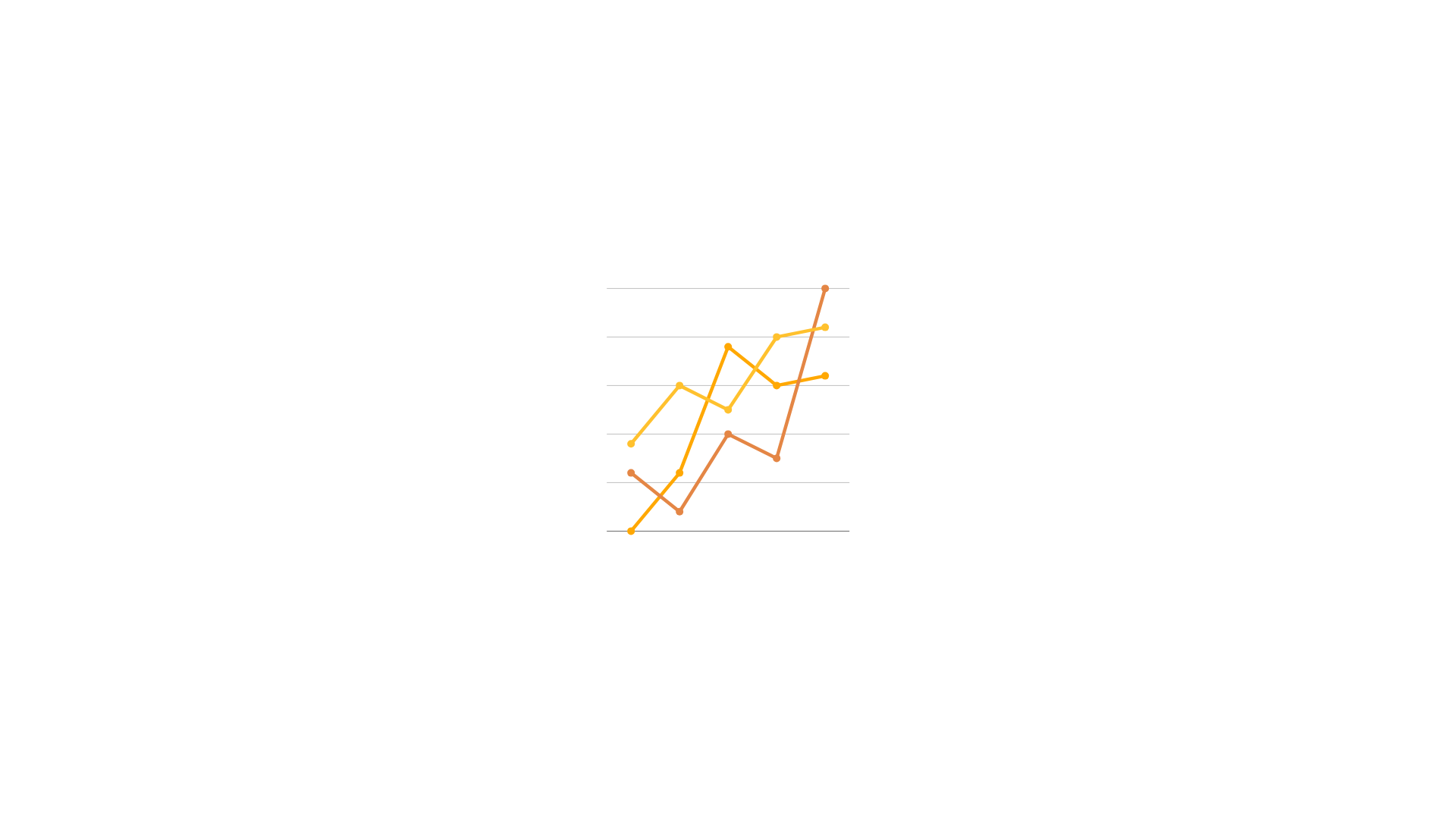 Título (72 a 90 pts)
Subtítulos (72 pts)
Autores (50 pts)
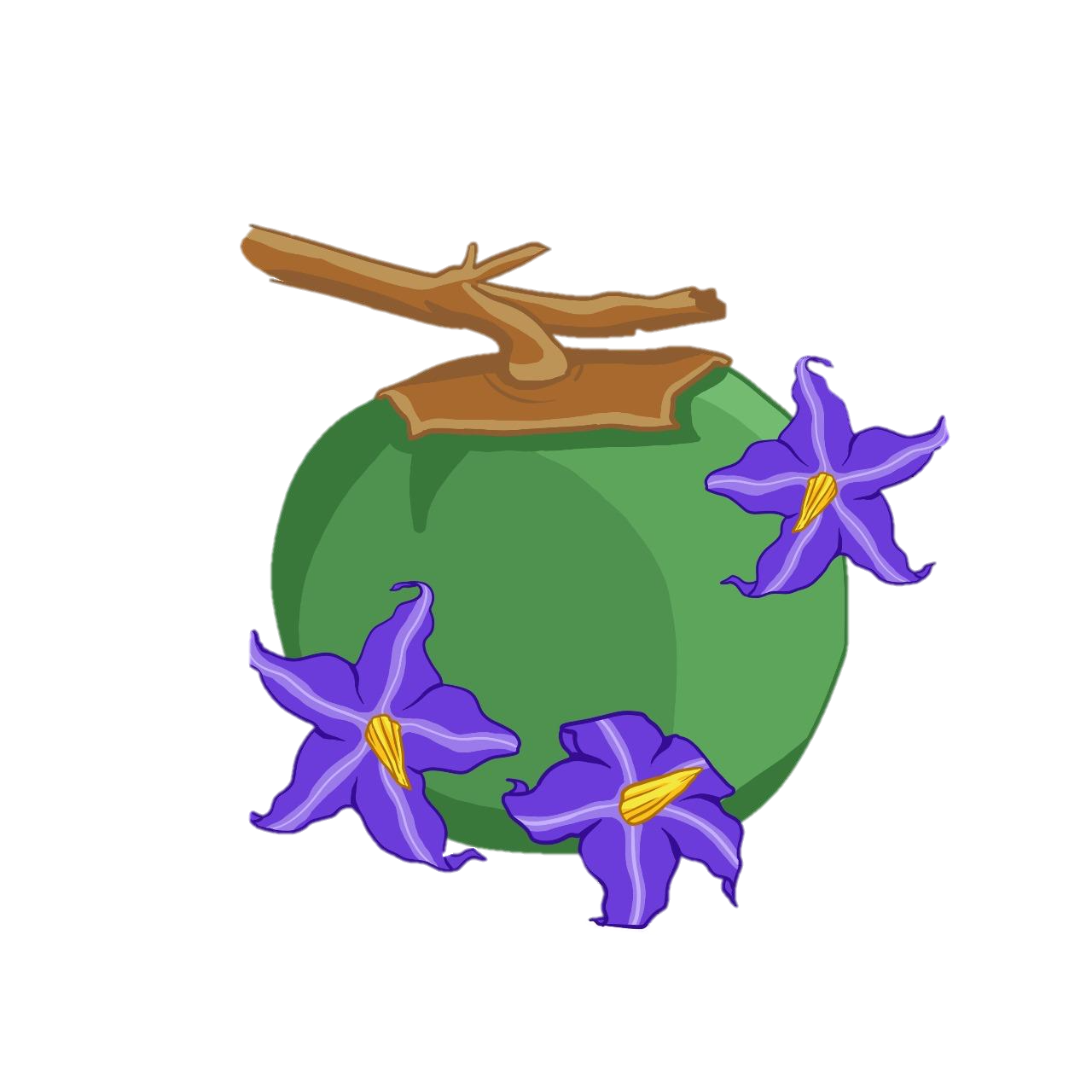 Utilize títulos para destacar as partes do trabalho. Organize em colunas as sessões para melhor visualização e leitura.
Minimize texto, ao invés disso use gráficos, figuras etc. Blocos de textos devem conter aproximadamente 50 palavras. O texto deve ser visível a uma distância de um metro, aproximadamente.
Figura 3. Planta símbolo do 74°CNBot, Loudetiopsis chrysothrix.
120 cm
Conclusão
As referências bibliográficas essenciais e o próprio arquivo digital do pôster podem estar em uma folha à parte, disponível para a audiência e/ou como forma de lembrança, por exemplo, a partir de um QR Code. Não esqueça de verificar ortografia antes da impressão final. Lembre-se de que o design e o estilo do pôster são de decisão e liberdade do autor, mas devem seguir as orientações sobre dimensões aqui indicadas.
ATENÇÃO ÀS MEDIDAS DO PÔSTER!
90 cm
Figura 1. Planta símbolo do 74°CNBot, Loudetiopsis chrysothrix.
Apoio
Pra saber mais, acesse:
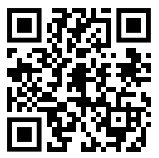 Adicione agradecimentos/financiamento/apoio se necessários. Saiba mais sobre preparação de pôsteres acadêmicos em https://www.nature.com/articles/nj7614-115a
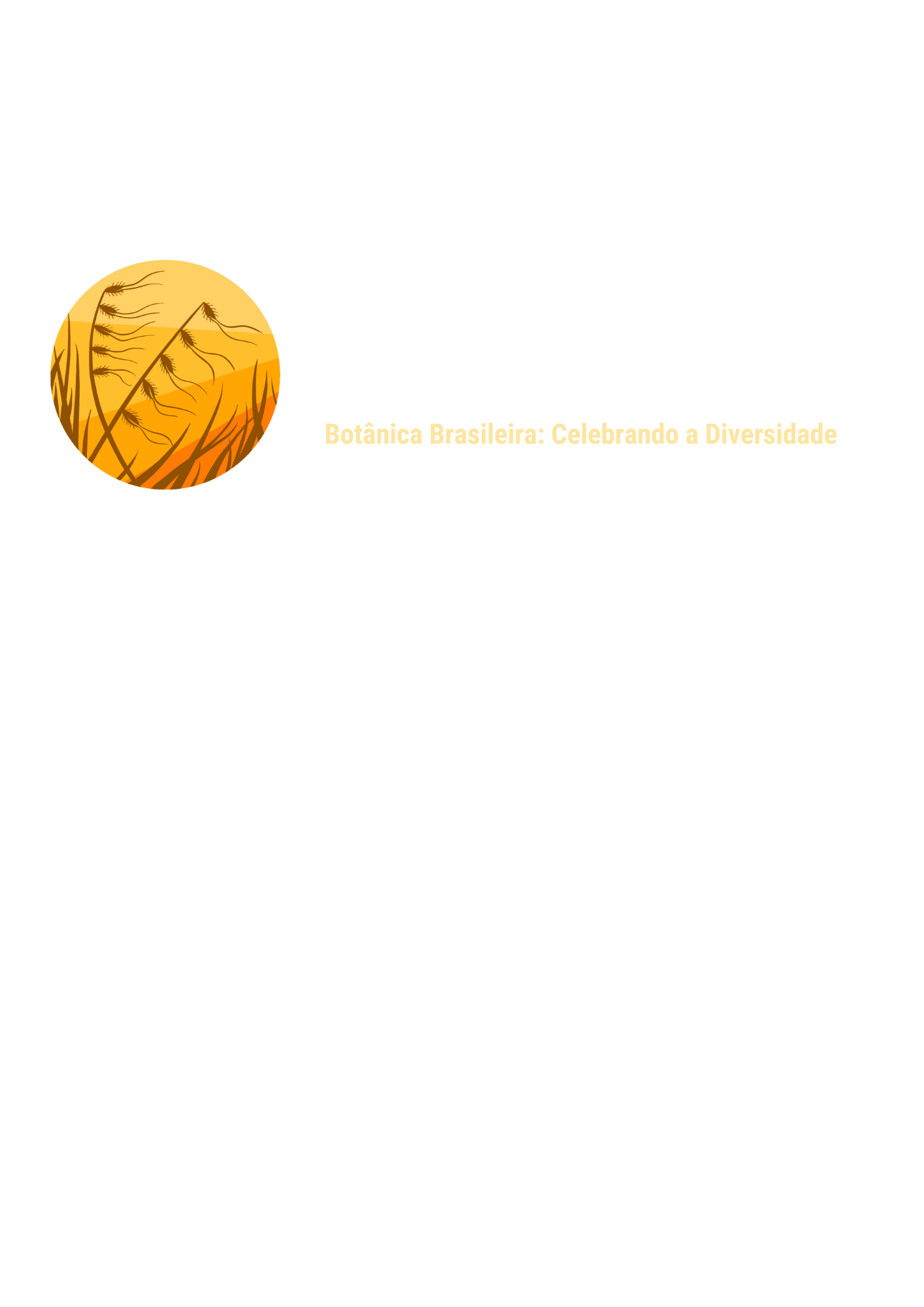 10 a 15 de novembro de 2024
 Brasília, Distrito Federal, Brasil
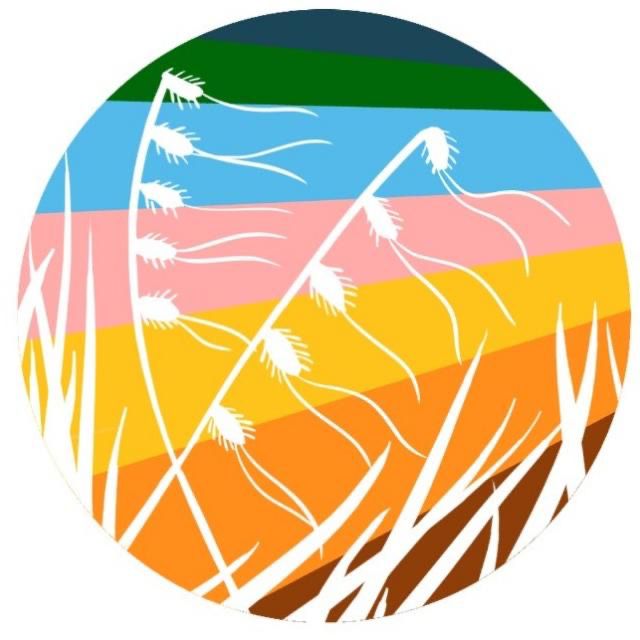 UM MODELO OPCIONAL DE PÔSTER PARA O 74° CONGRESSO NACIONAL DE BOTÂNICA
Munhoz, Cássia B.R.1,2★; Andrino, Caroline O.2; André, Thiago2
Programa de Pós Graduação em Ecologia, Universidade de Brasília; 
 Programa de Pós Graduação em Botânica, Universidade de Brasília; ★ 74cnbot@botanica.org.br
Introdução
Resultados
Não há uma modelo fixo para o pôster do 74°CNBot, apenas algumas orientações. Este arquivo é apenas uma sugestão e exemplificação de formato. 
	Seja efetivo na disposição visual dos dados. Inclua no pôster: Introdução, Métodos, Resultados e Conclusão. Evite focar os métodos; os resultados e implicações são mais relevantes. E lembre-se: priorize figuras e fluxogramas a textos.
Utilize gráficos, figuras e textos, preferencialmente coloridos, bem distribuídos ao longo do pôster (evite número excessivo de cores e considere cores visíveis a daltônicos, especialmente nas figuras e mapas).
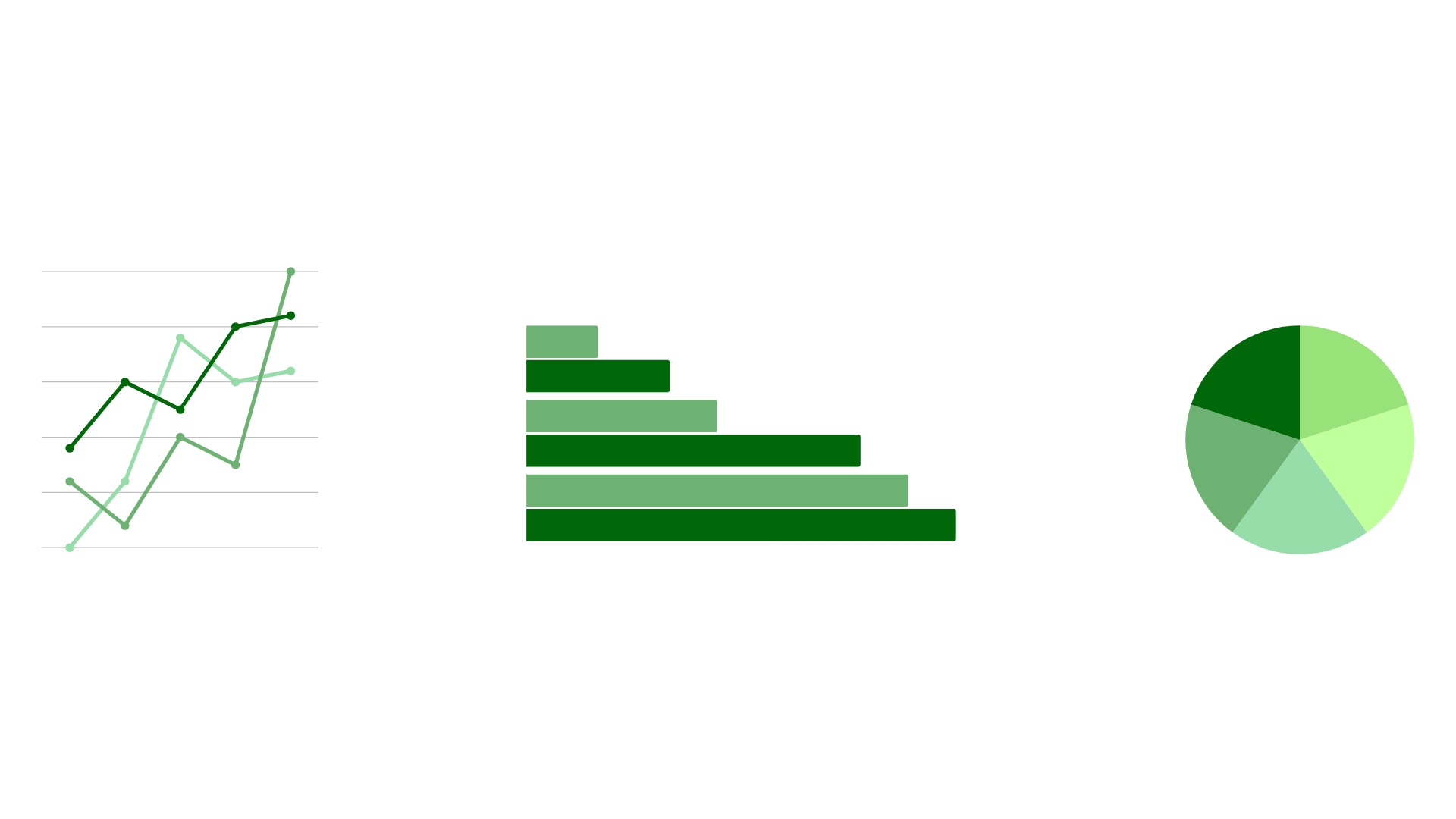 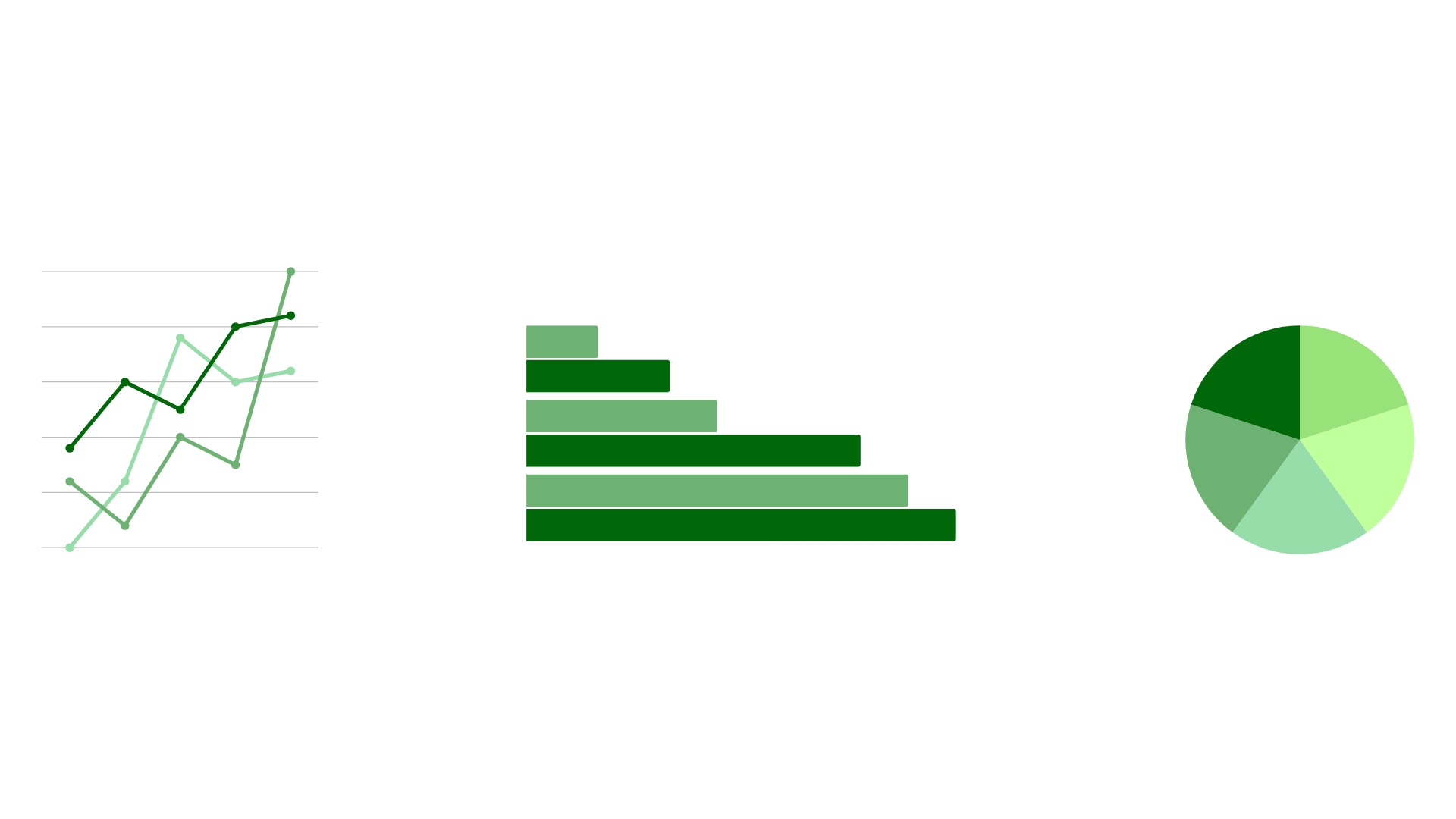 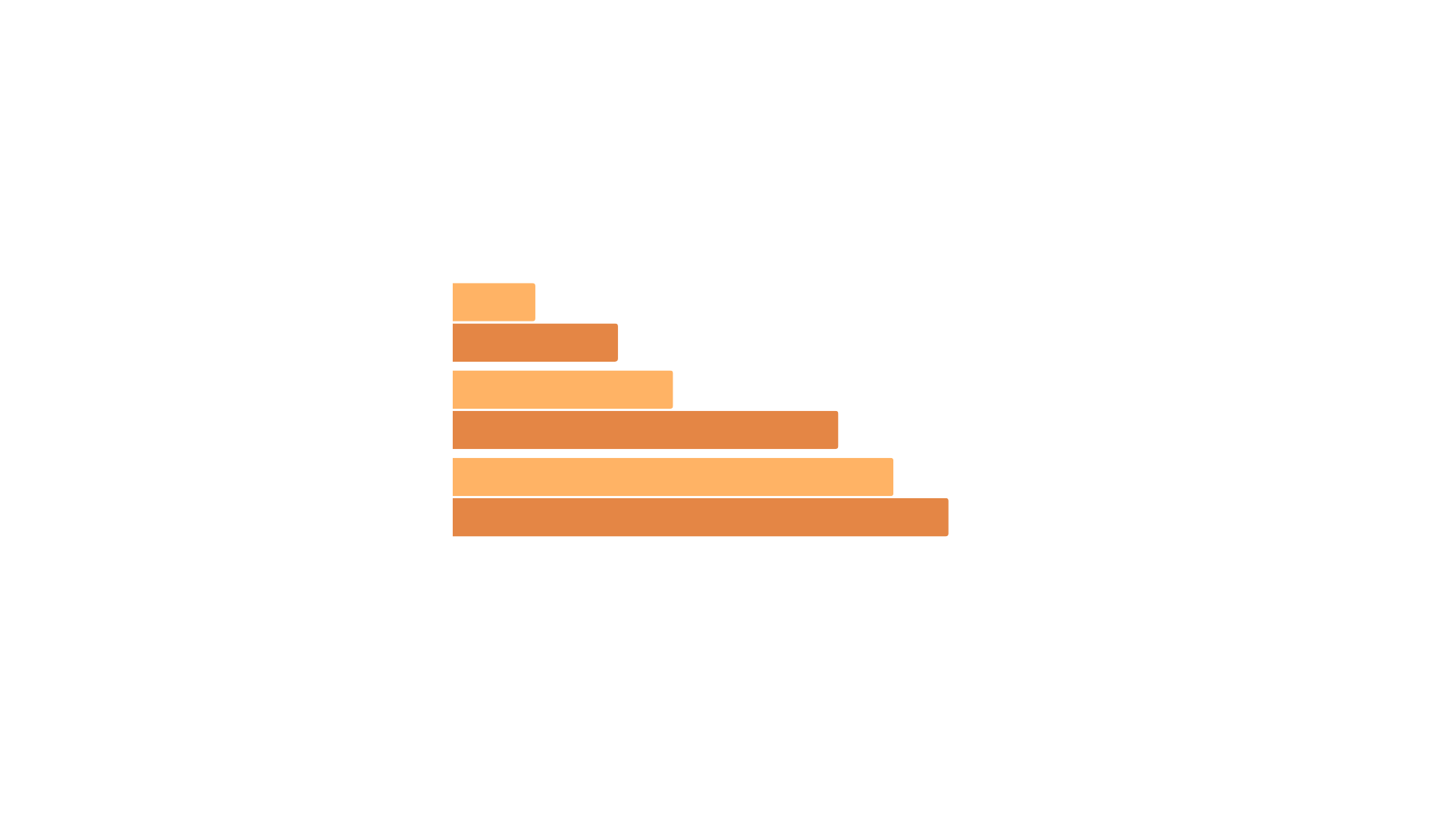 Métodos
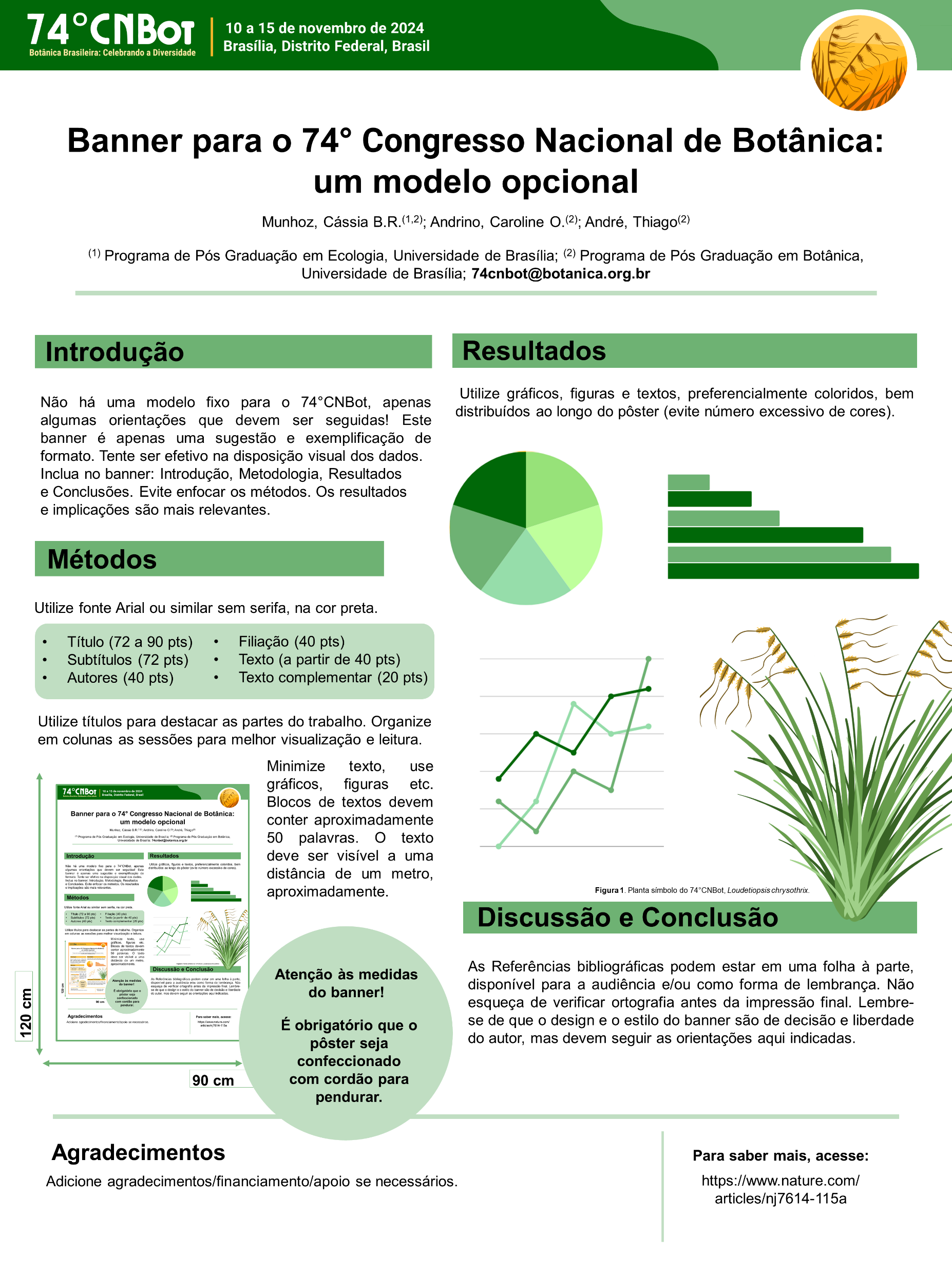 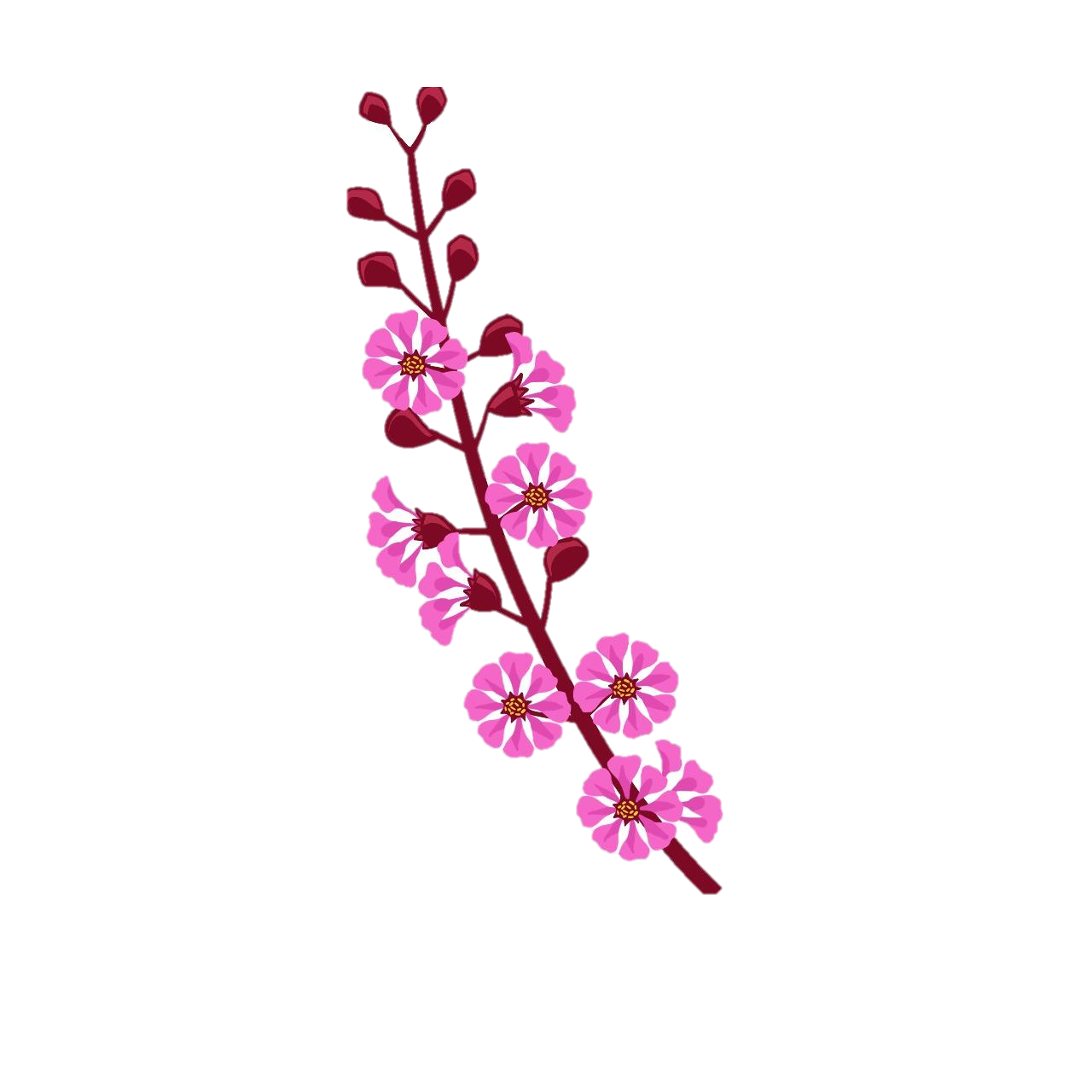 Figura 2. Planta símbolo do 74°CNBot, Loudetiopsis chrysothrix.
Utilize fonte Arial ou similar sem serifa, na cor preta. Atenção ao tamanho da fonte é essencial:
Filiação (40 pts)
Texto (a partir de 40 pts)
Texto complementar (20 pts)
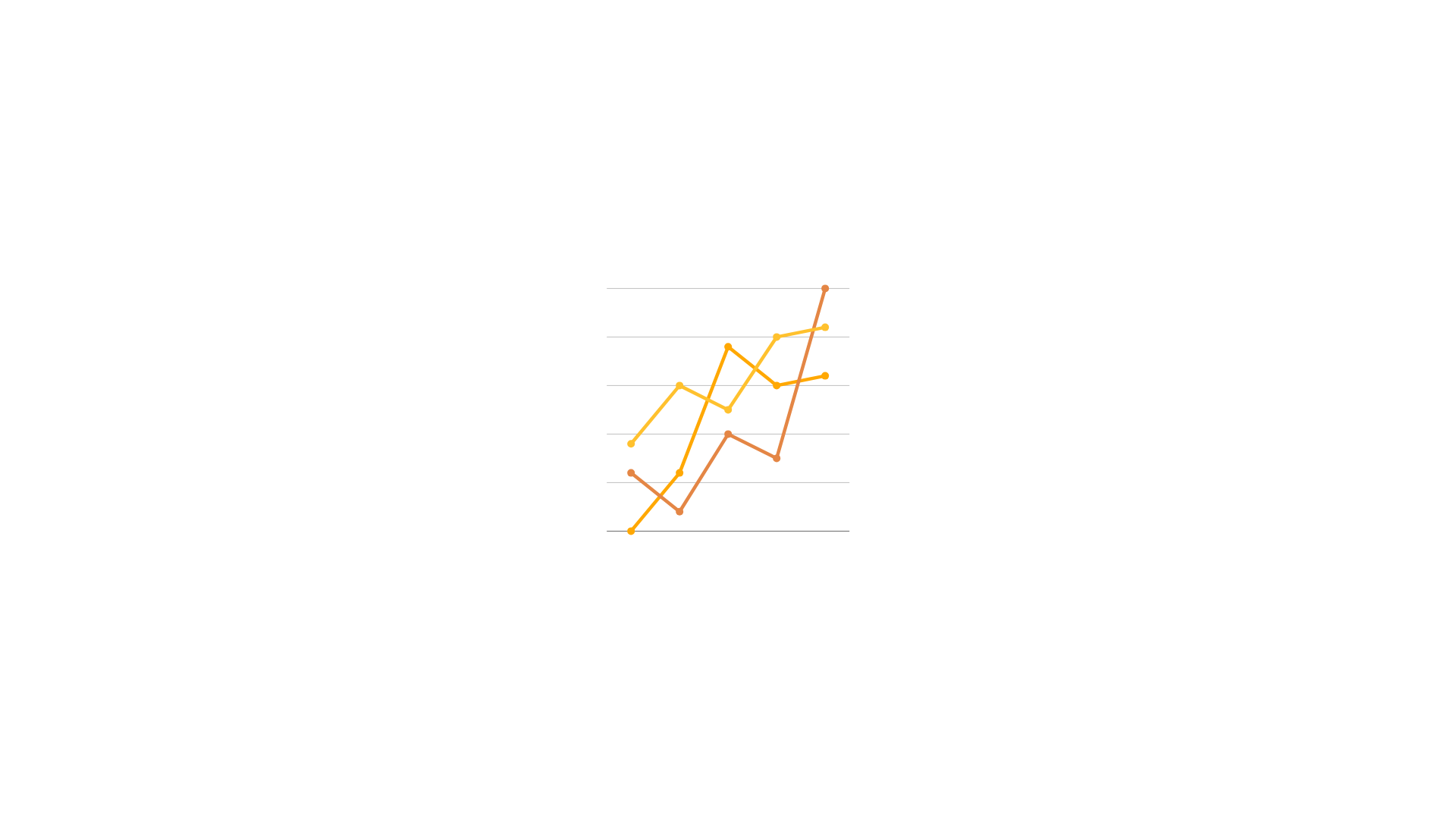 Título (72 a 90 pts)
Subtítulos (72 pts)
Autores (50 pts)
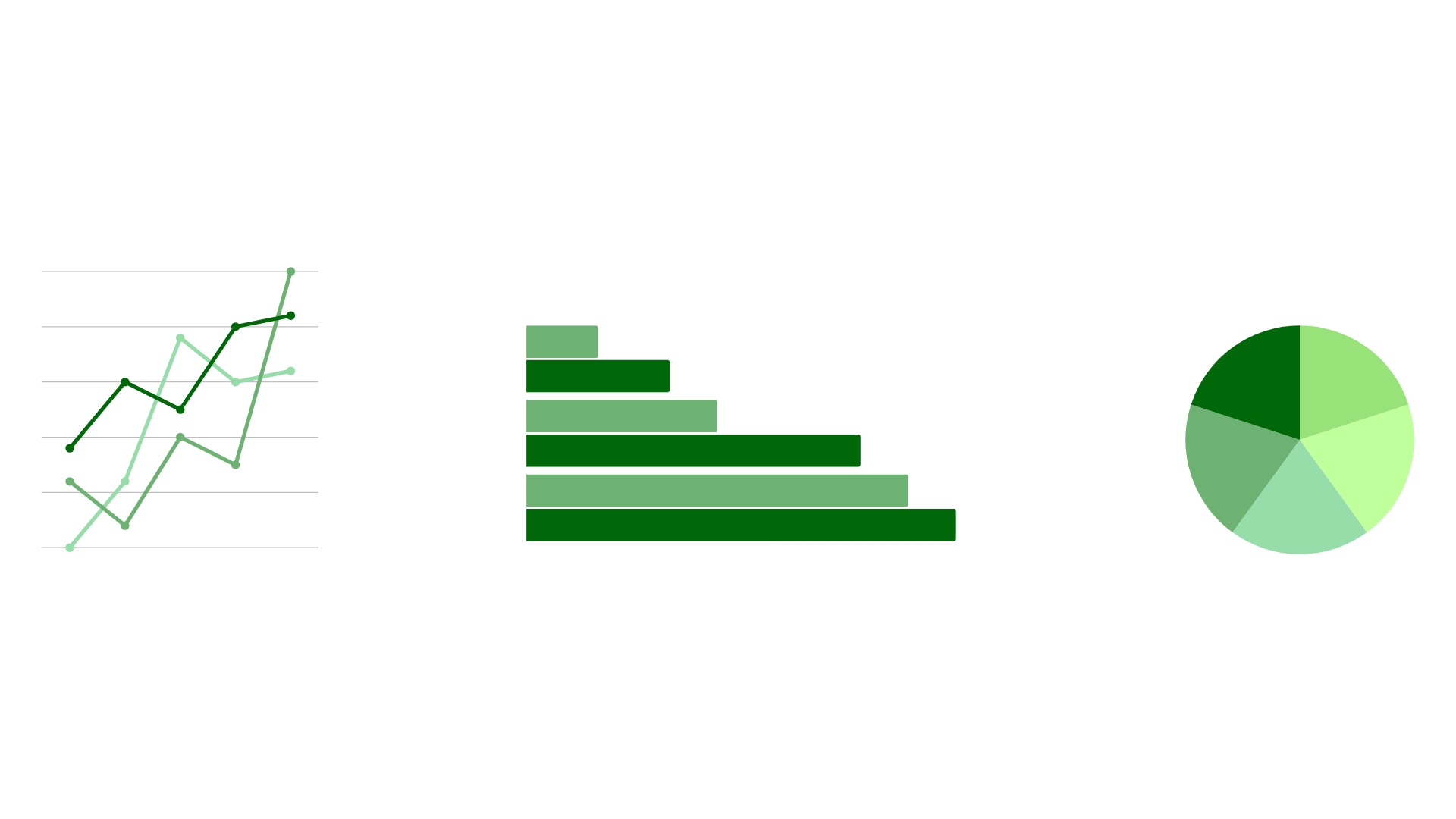 Utilize títulos para destacar as partes do trabalho. Organize em colunas as sessões para melhor visualização e leitura.
Minimize texto, ao invés disso use gráficos, figuras etc. Blocos de textos devem conter aproximadamente 50 palavras. O texto deve ser visível a uma distância de um metro, aproximadamente.
Figura 3. Planta símbolo do 74°CNBot, Loudetiopsis chrysothrix.
120 cm
Conclusão
As referências bibliográficas essenciais e o próprio arquivo digital do pôster podem estar em uma folha à parte, disponível para a audiência e/ou como forma de lembrança, por exemplo, a partir de um QR Code. Não esqueça de verificar ortografia antes da impressão final. Lembre-se de que o design e o estilo do pôster são de decisão e liberdade do autor, mas devem seguir as orientações sobre dimensões aqui indicadas.
ATENÇÃO ÀS MEDIDAS DO PÔSTER!
90 cm
Figura 1. Planta símbolo do 74°CNBot, Loudetiopsis chrysothrix.
Apoio
Pra saber mais, acesse:
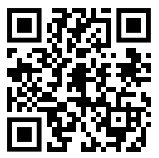 Adicione agradecimentos/financiamento/apoio se necessários. Saiba mais sobre preparação de pôsteres acadêmicos em https://www.nature.com/articles/nj7614-115a
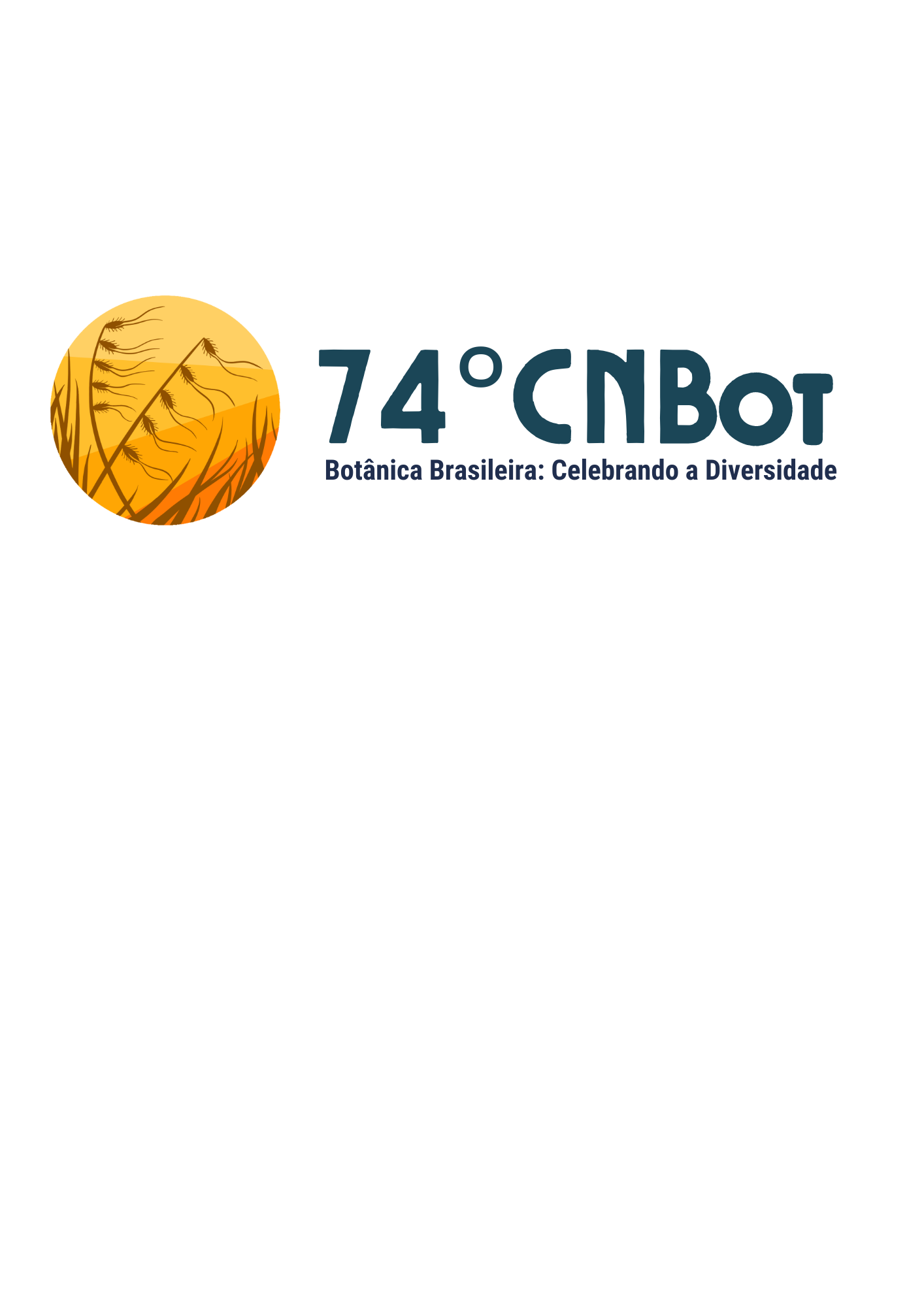 10 a 15 de novembro de 2024
 Brasília, Distrito Federal, Brasil
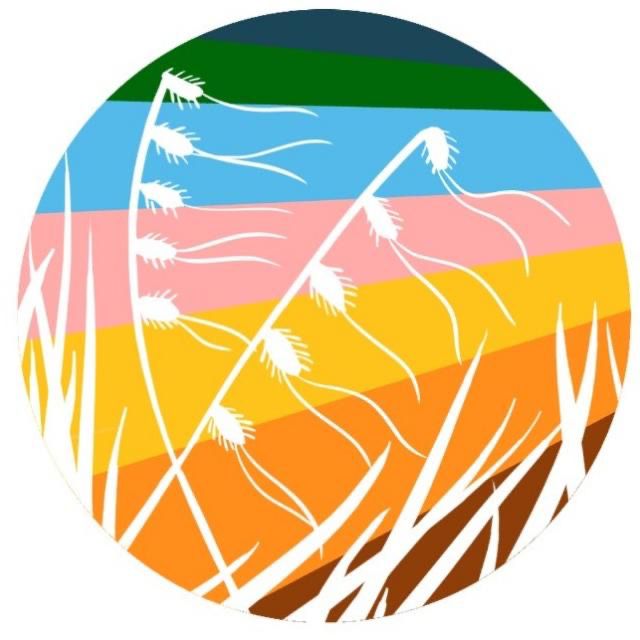 UM MODELO OPCIONAL DE PÔSTER PARA O 74° CONGRESSO NACIONAL DE BOTÂNICA
Munhoz, Cássia B.R.1,2★; Andrino, Caroline O.2; André, Thiago2
Programa de Pós Graduação em Ecologia, Universidade de Brasília; 
 Programa de Pós Graduação em Botânica, Universidade de Brasília; ★ 74cnbot@botanica.org.br
Introdução
Resultados
Não há uma modelo fixo para o pôster do 74°CNBot, apenas algumas orientações. Este arquivo é apenas uma sugestão e exemplificação de formato. 
	Seja efetivo na disposição visual dos dados. Inclua no pôster: Introdução, Métodos, Resultados e Conclusão. Evite focar os métodos; os resultados e implicações são mais relevantes. E lembre-se: priorize figuras e fluxogramas a textos.
Utilize gráficos, figuras e textos, preferencialmente coloridos, bem distribuídos ao longo do pôster (evite número excessivo de cores e considere cores visíveis a daltônicos, especialmente nas figuras e mapas).
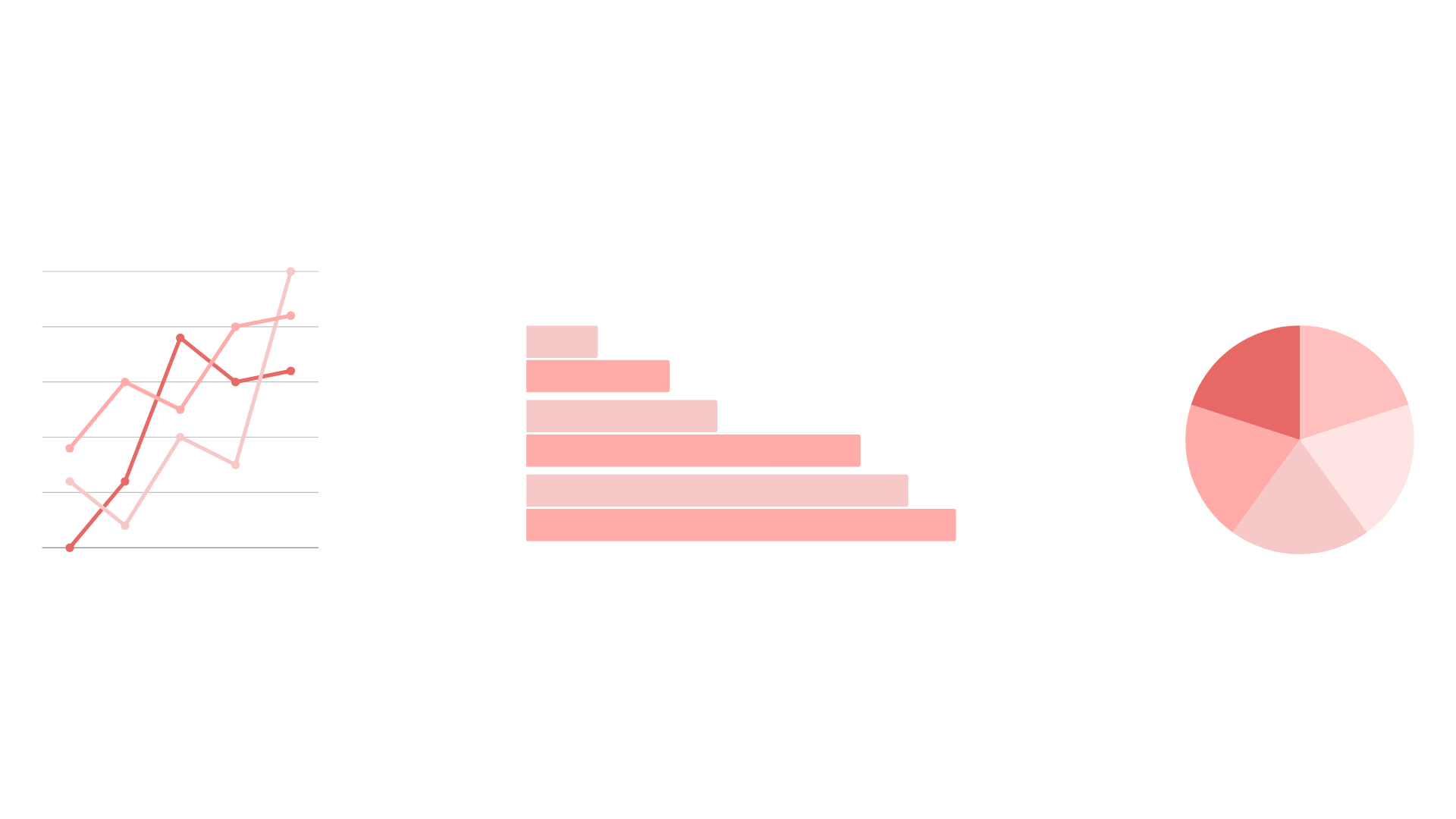 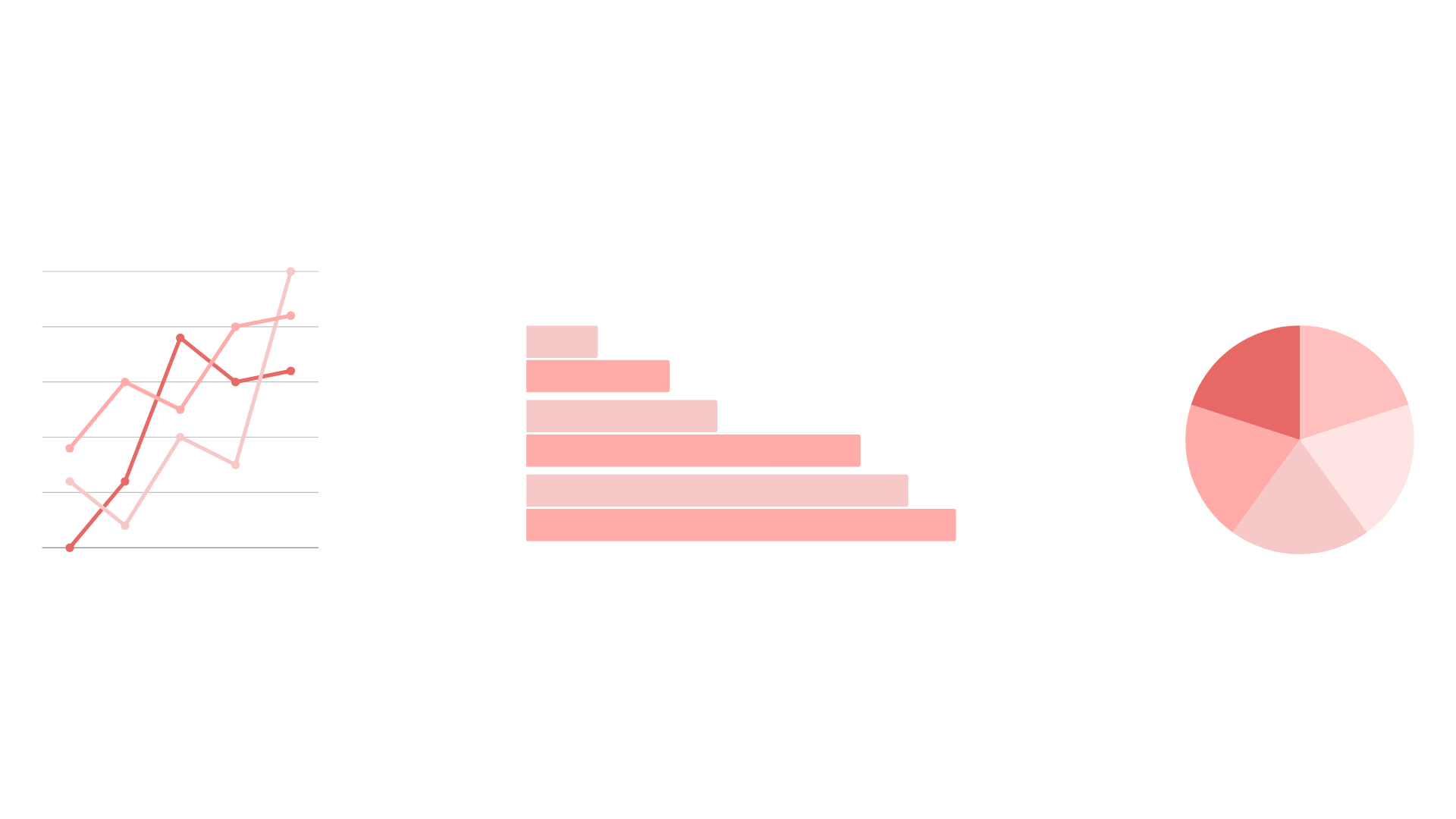 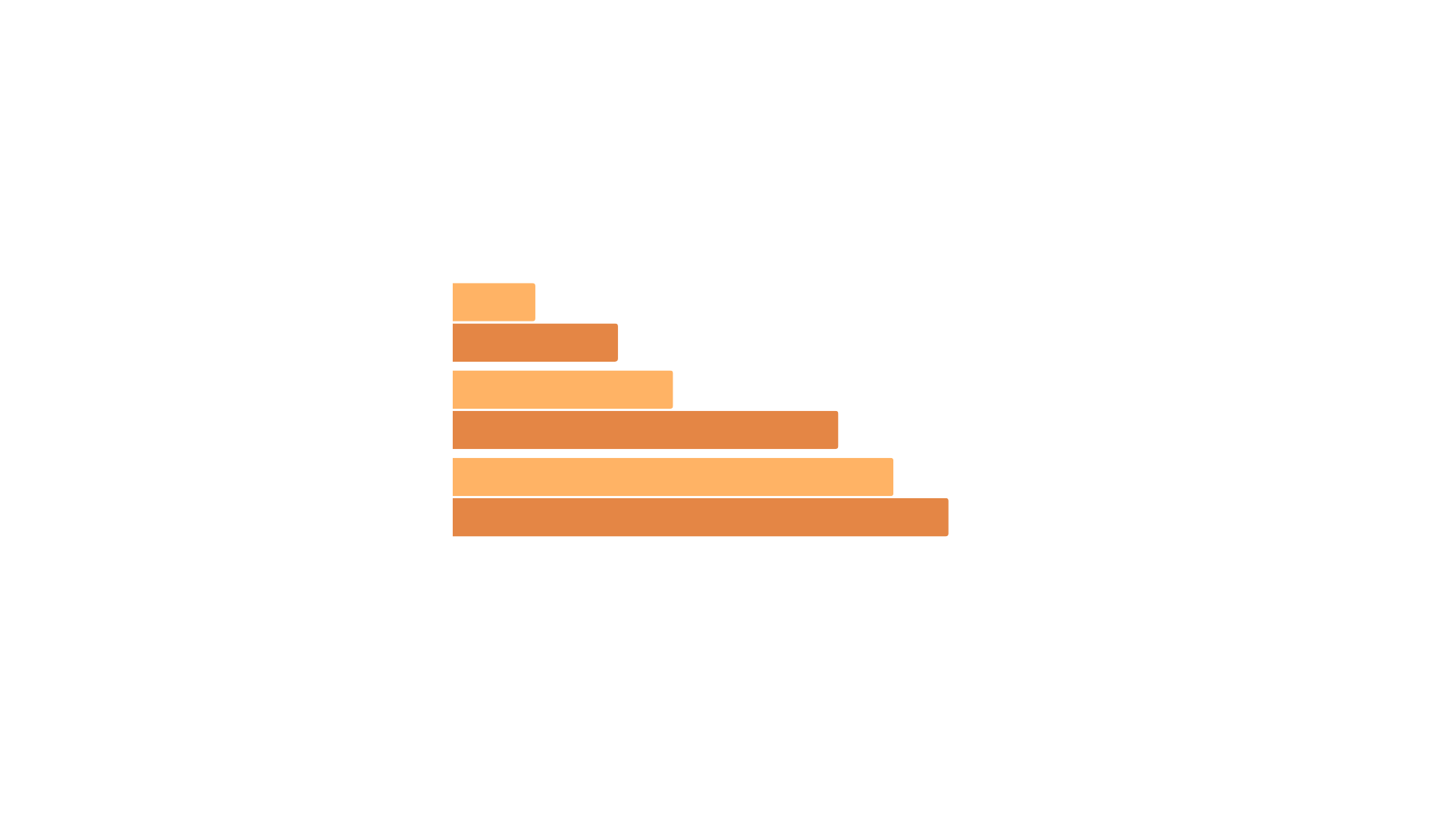 Métodos
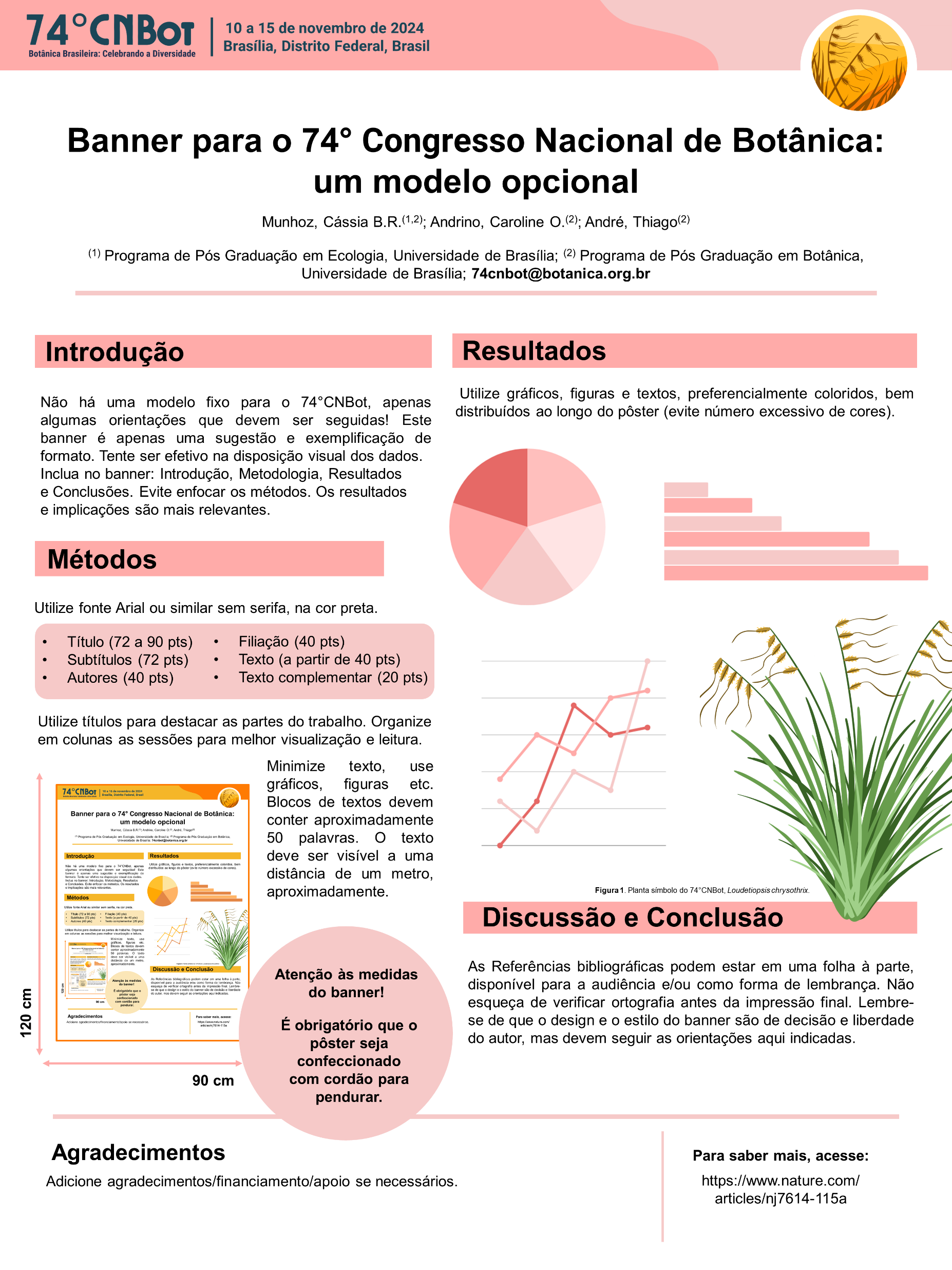 Figura 2. Planta símbolo do 74°CNBot, Loudetiopsis chrysothrix.
Utilize fonte Arial ou similar sem serifa, na cor preta. Atenção ao tamanho da fonte é essencial:
Filiação (40 pts)
Texto (a partir de 40 pts)
Texto complementar (20 pts)
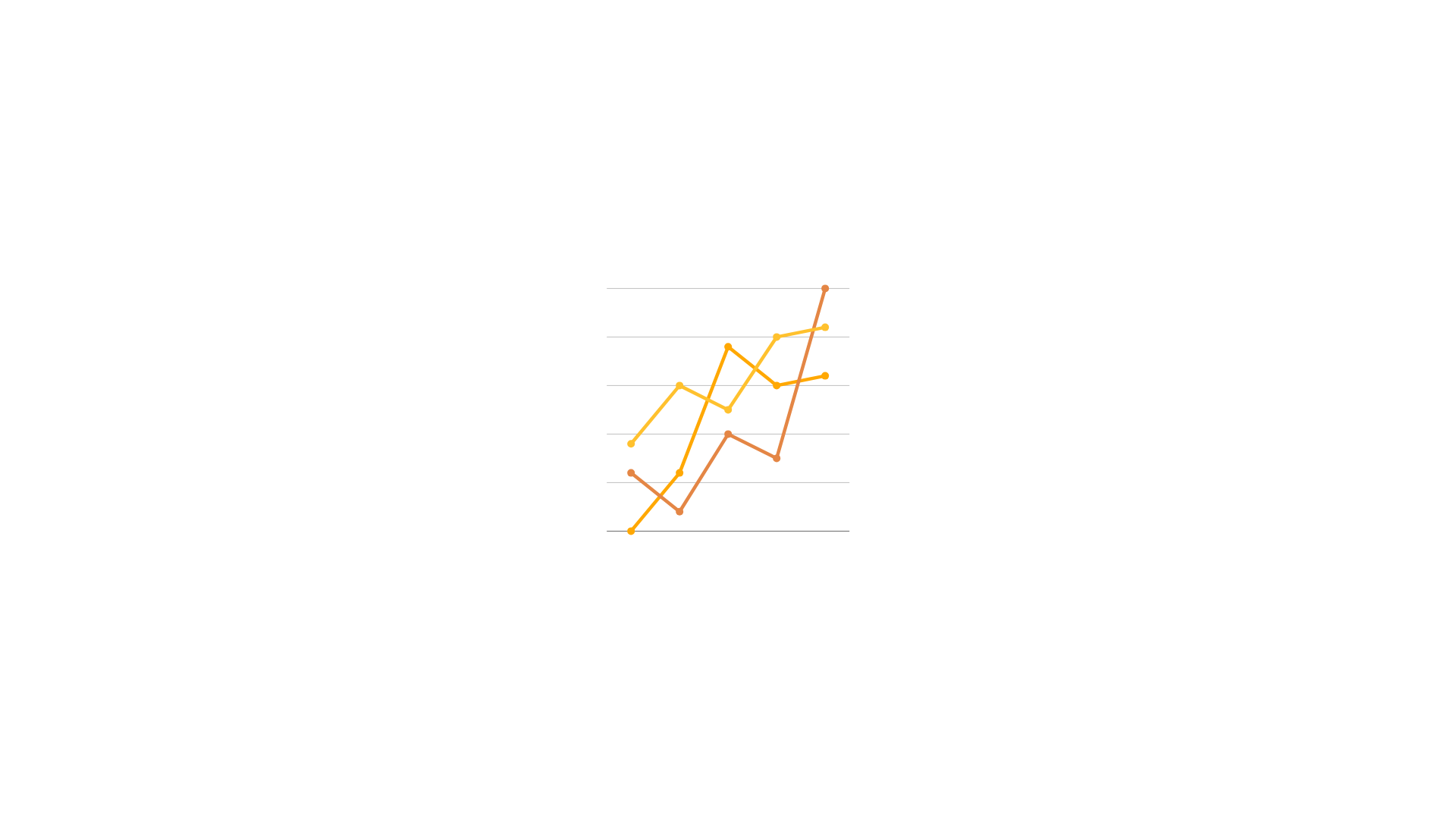 Título (72 a 90 pts)
Subtítulos (72 pts)
Autores (50 pts)
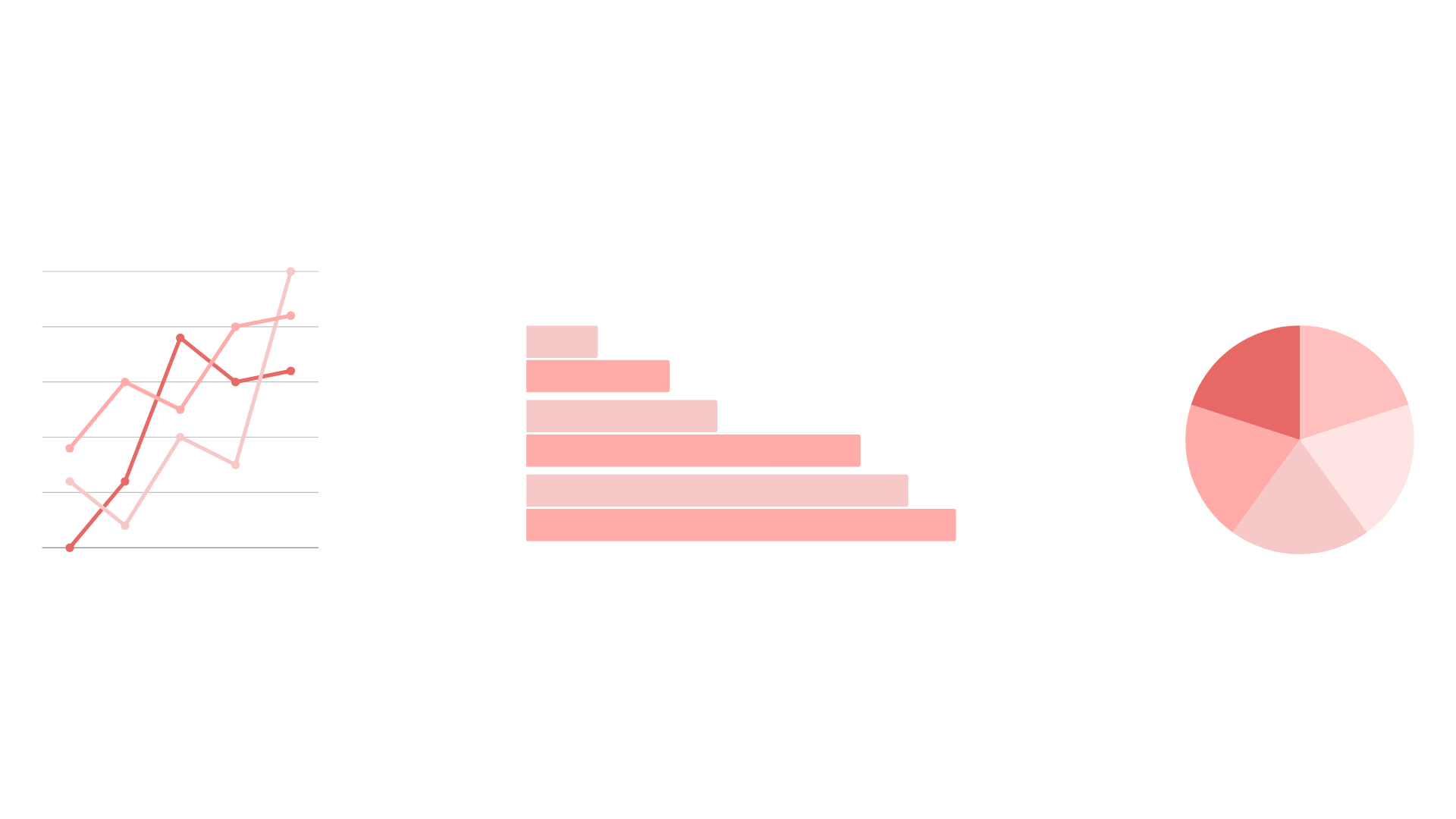 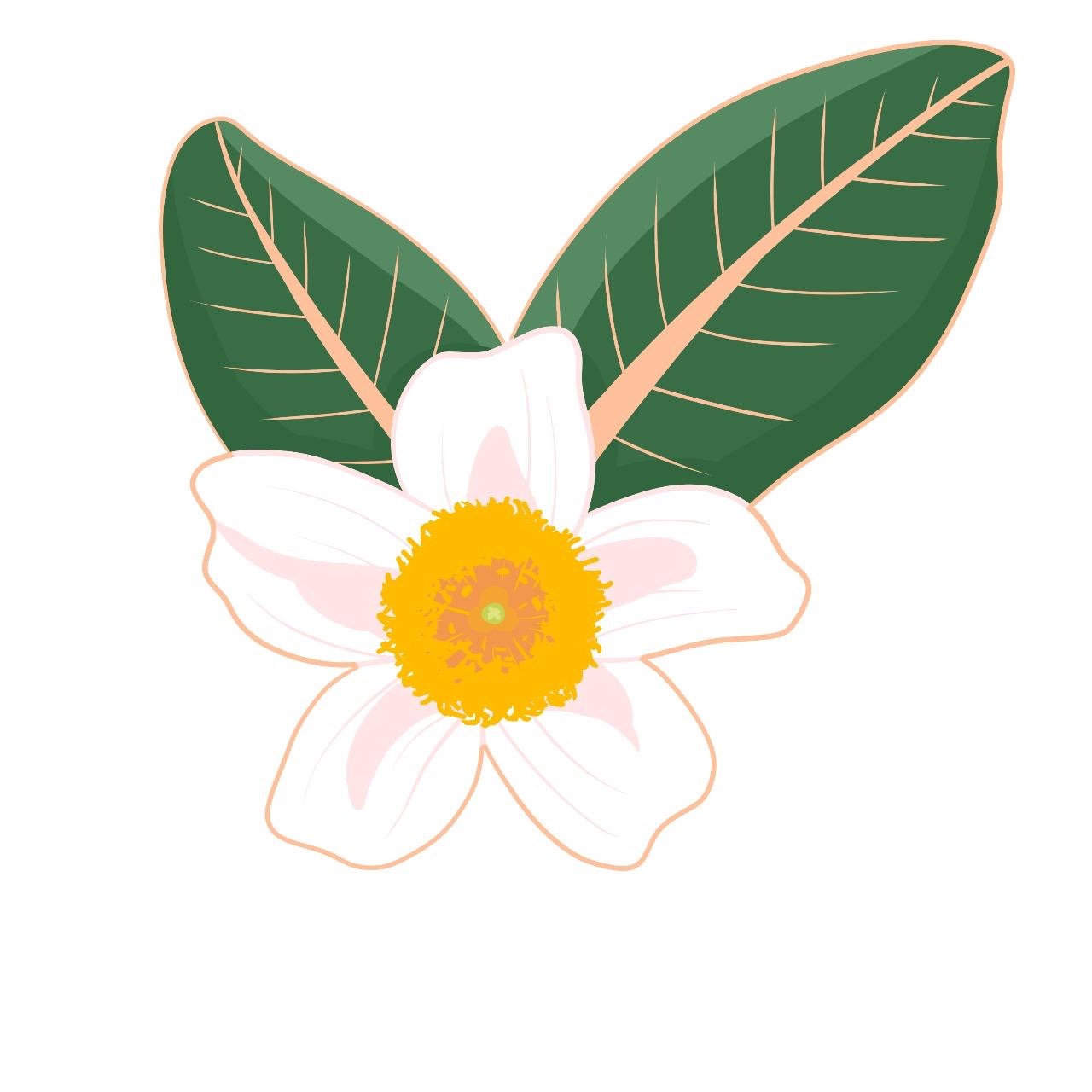 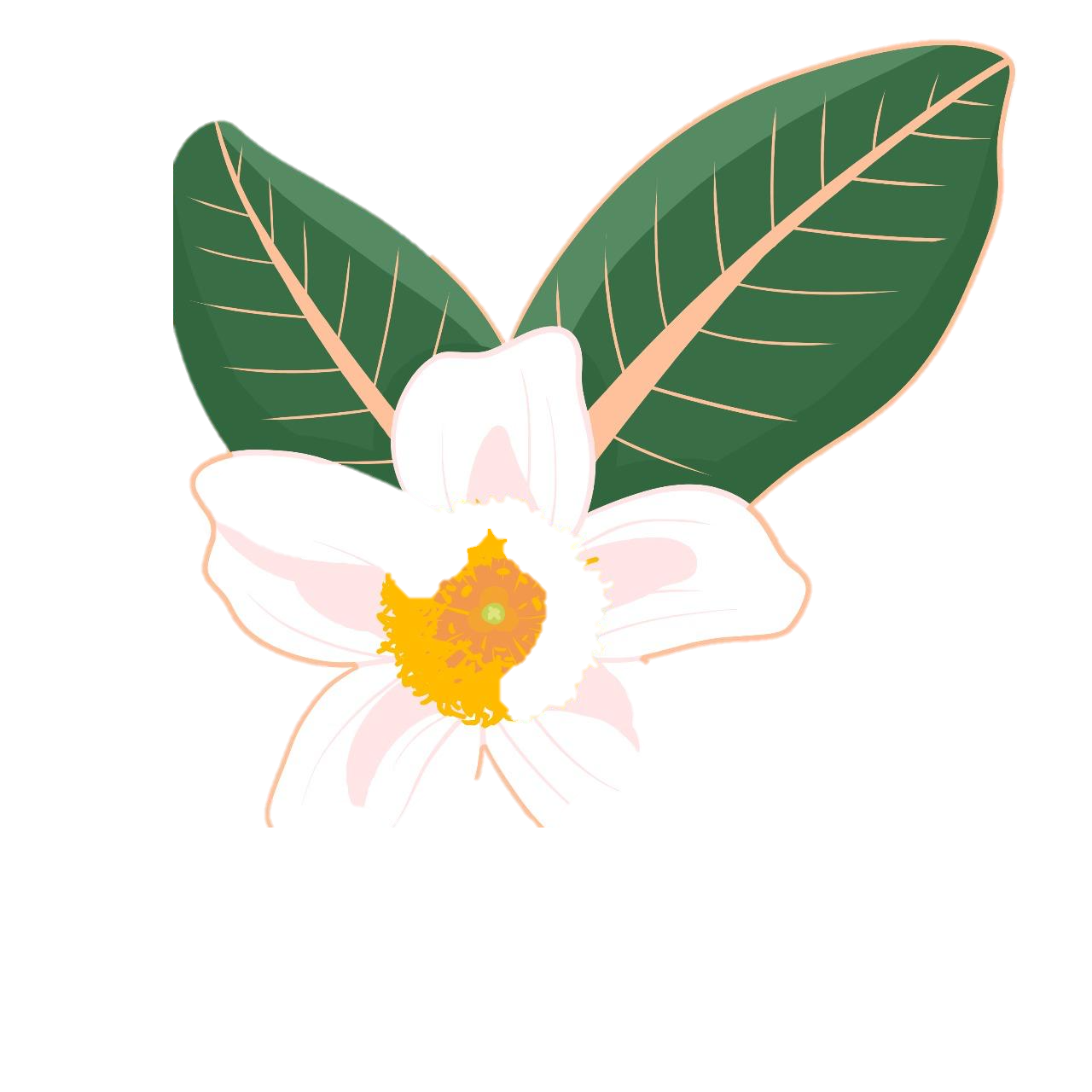 Utilize títulos para destacar as partes do trabalho. Organize em colunas as sessões para melhor visualização e leitura.
Minimize texto, ao invés disso use gráficos, figuras etc. Blocos de textos devem conter aproximadamente 50 palavras. O texto deve ser visível a uma distância de um metro, aproximadamente.
Figura 3. Planta símbolo do 74°CNBot, Loudetiopsis chrysothrix.
120 cm
Conclusão
As referências bibliográficas essenciais e o próprio arquivo digital do pôster podem estar em uma folha à parte, disponível para a audiência e/ou como forma de lembrança, por exemplo, a partir de um QR Code. Não esqueça de verificar ortografia antes da impressão final. Lembre-se de que o design e o estilo do pôster são de decisão e liberdade do autor, mas devem seguir as orientações sobre dimensões aqui indicadas.
ATENÇÃO ÀS MEDIDAS DO PÔSTER!
90 cm
Figura 1. Planta símbolo do 74°CNBot, Loudetiopsis chrysothrix.
Apoio
Pra saber mais, acesse:
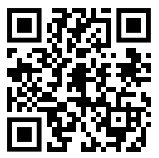 Adicione agradecimentos/financiamento/apoio se necessários. Saiba mais sobre preparação de pôsteres acadêmicos em https://www.nature.com/articles/nj7614-115a